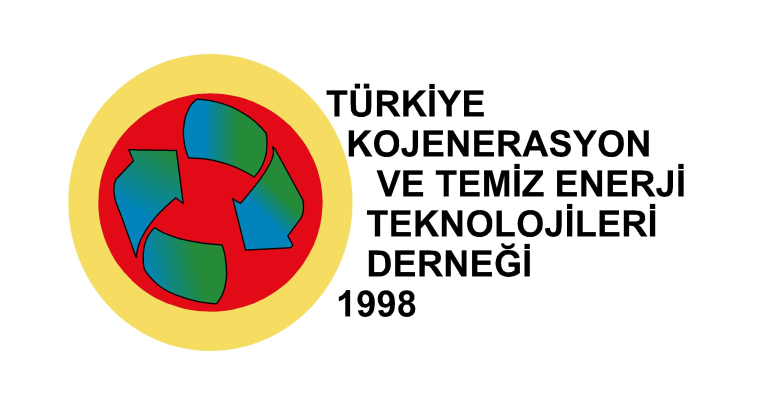 TÜRKOTED – TURSEFF KONFERANSI
İZMİR-Aralık 2018
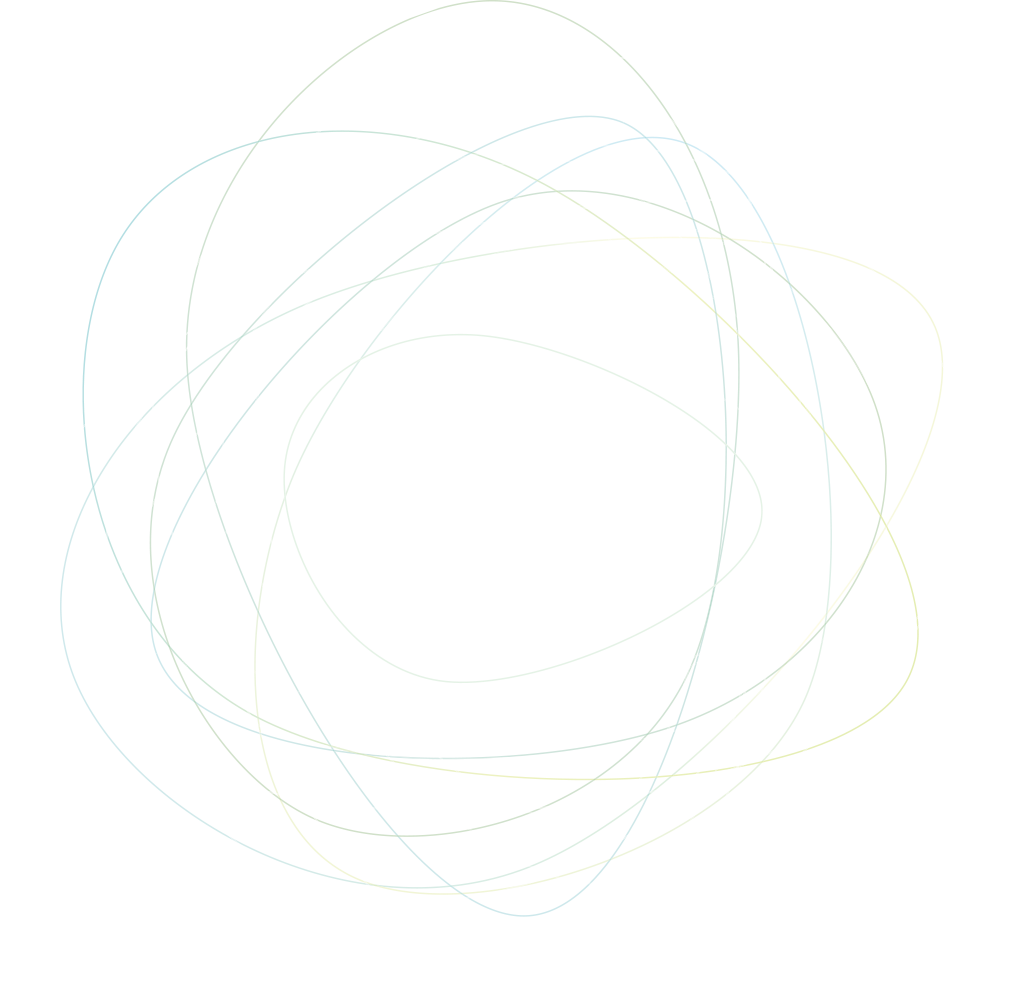 Birleşik Isı ve Güç Santralleri Uygulamalarında 
Yeni Bir Yaklaşım; 
YAP-İŞLET MODELİ…
Hazırlayan
Cem Sabri MUSLULAR
TÜRKOTED YK Üyesi
TRES Enerji / Gn. Md. Yrd.
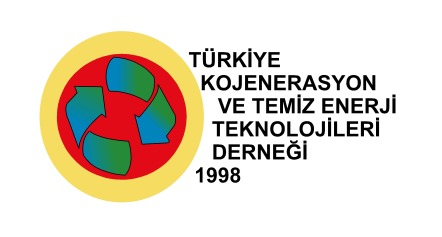 GİRİŞ
Günümüzün dinamik pazar koşullarında işletmeler her geçen gün rekabet güçlerini artırmaya yönelik ilerlemeler gerçekleştirme gayreti içerisindeler. Bunu da genel olarak hizmet kalitelerini artırarak veya giderleri azaltarak başarabilmektedirler. Bu rekabet ortamında, şirketlerin rakiplerinden kendilerini ayırt edecek yeni bir hizmet arayışı içerisine girmeleri veya kârlılıklarını artıracak  yeni iş modellerine başvurmaları kaçınılmaz hale gelmektedir.
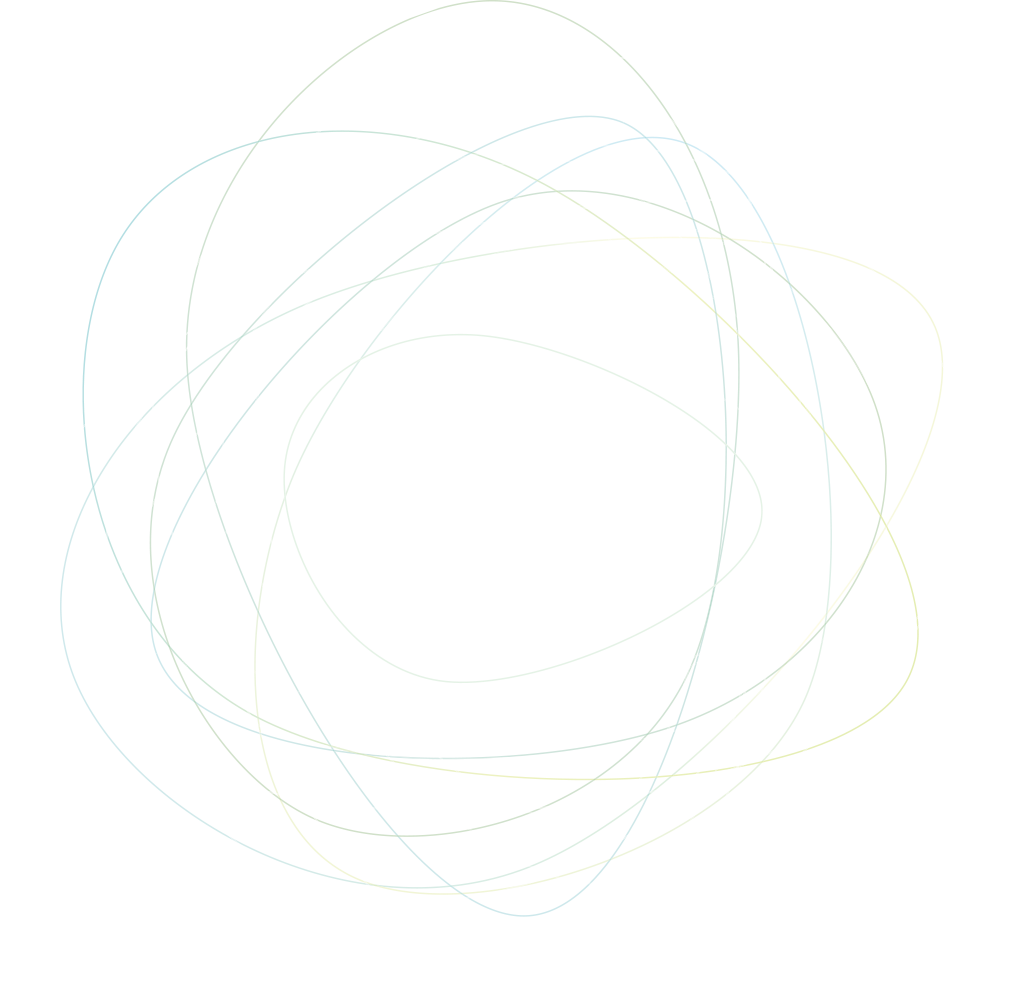 ESCO Nedir?
Enerji sektöründe hizmet üreten grup şirketine ‘Energy Service COmpany’ sözcüklerinin baş harflerinden oluşturulan bir kısaltma ile ESCO denmektedir.
Enerji üretimi & yönetimi
Enerji finansmanı
Teknik mühendislik ekspertiz ve danışmanlık hizmetleri
Ekipman tedariki, kurulumu, sistem işletimi ve operasyonel hizmetler
Enerji tasarrufu ve enerji performans yönetimi
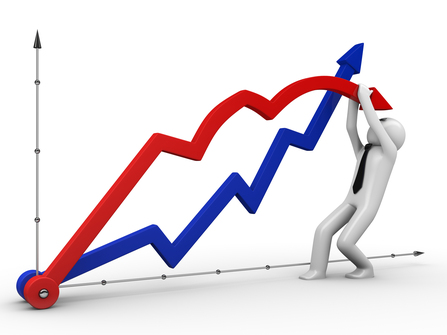 1
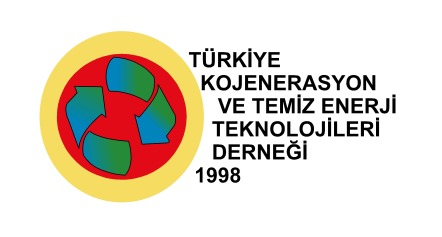 ÜLKEMİZDE ESCO ve YETERLİLİKLER
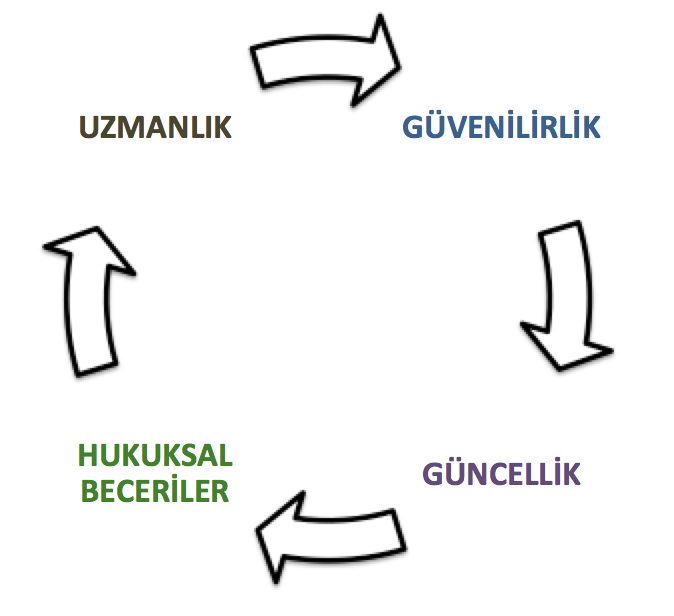 Türkiye‘nin Enerji Verimliliği Kanunu, gönüllü anlaşmalar ve destek programları gibi enerji verimliliği yatırımlarını teşvik etmeye yönelik mekanizmalar sunmaktadır. 
Düzenlemelerin özünde yatan enerji verimliliği denetim şirketleri, ESCO (Energy Services Company) örnek alınarak kurulmuş bir yapıdır.
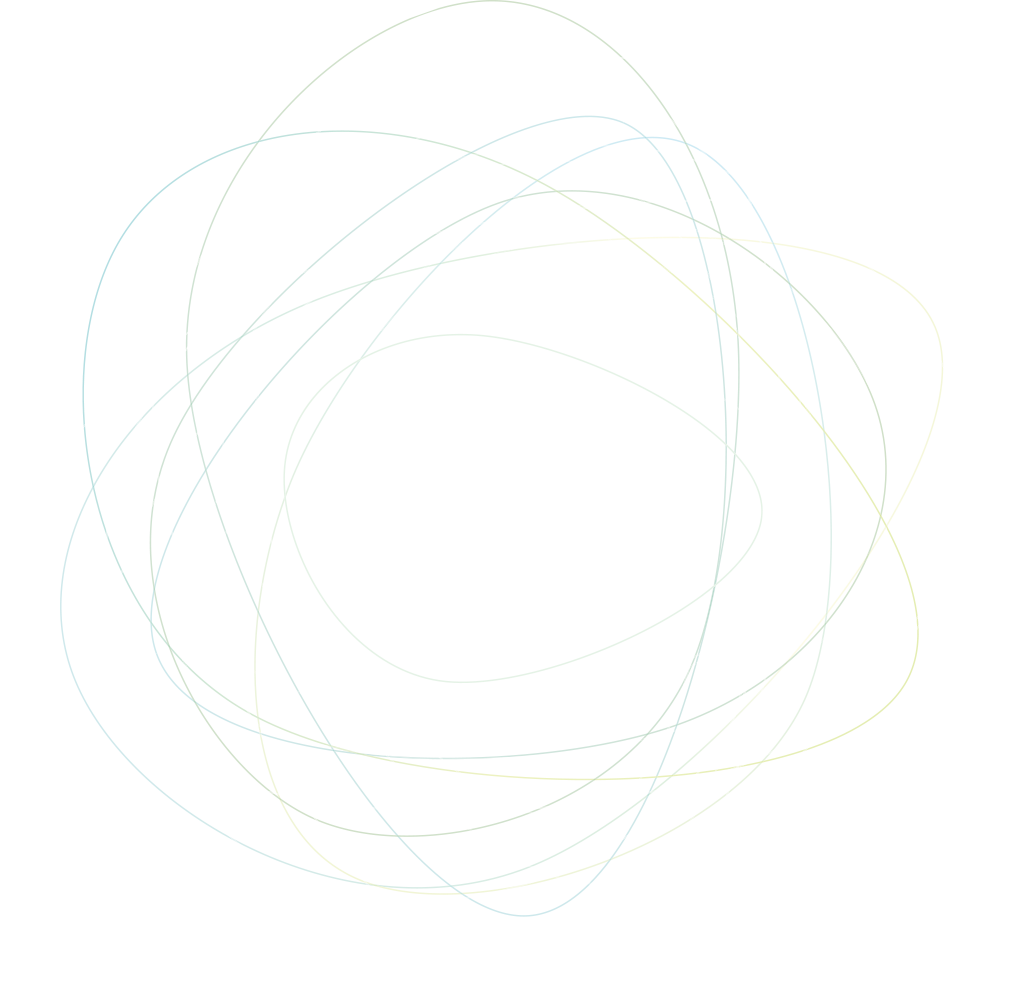 ESCO 
BAŞARI KARMASI
ESCO’lar hem enerji verimliliği projelerinin oluşturulması ve uygulanmasında hem de finansmanının sağlanmasında anahtar rol oynarlar.

ESCO‘ lar bu şekilde enerji verimliliği yatırımlarını ve önlemlerini tespit etmek ve uygulamak için gerekli kapasiteye sahip olamayacak şirketler için bu teknik boşluğu doldururlar.
2
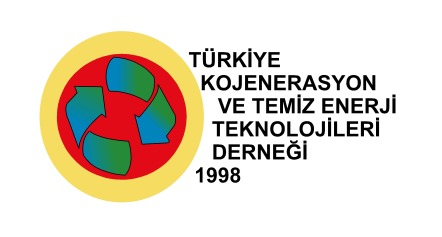 YAYGIN OLAN KAZANÇ PAYLAŞIM MODELLERİ
ESCO Kazanç Paylaşım Modellerinin Yap-İşlet’ e Evrilmesi “TRESCO”
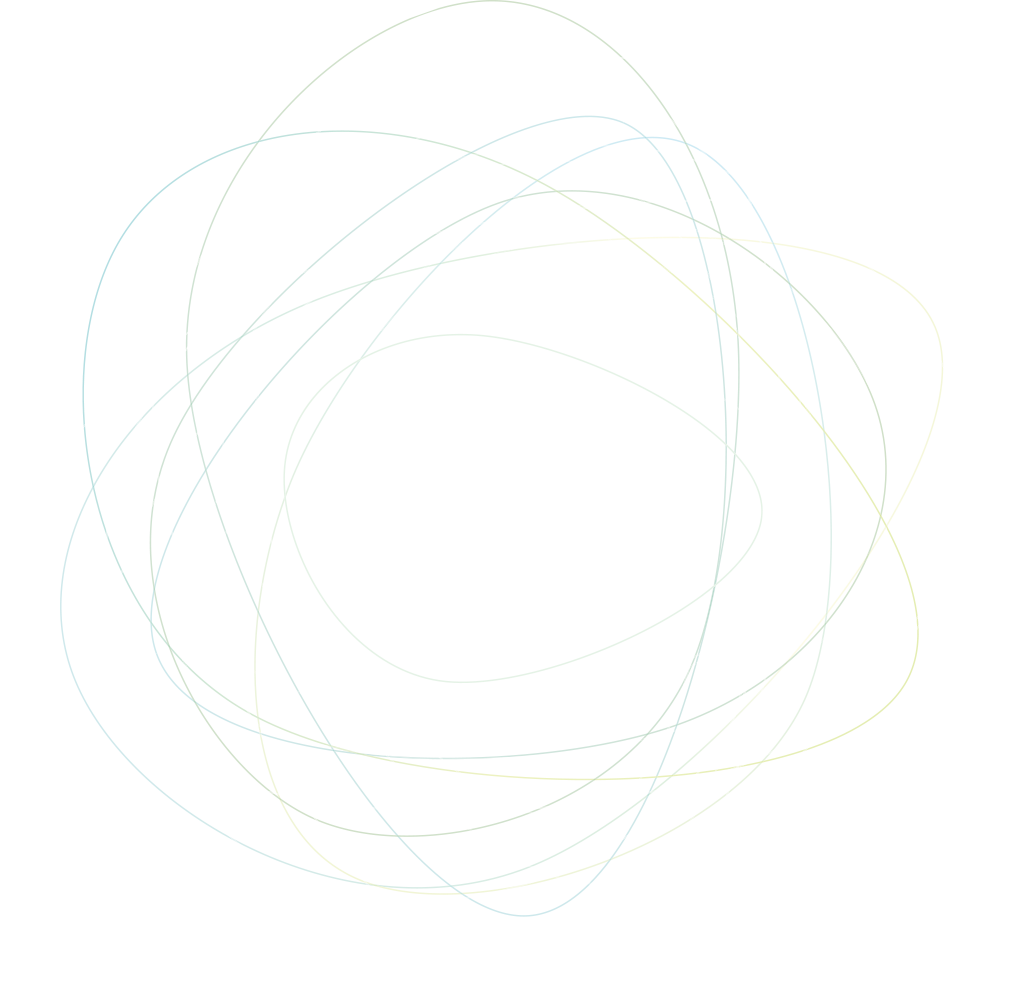 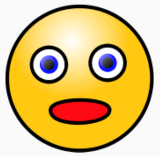 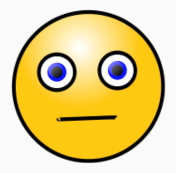 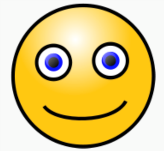 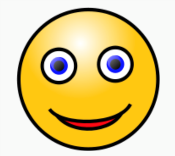 3
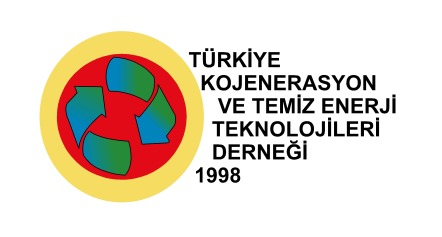 ESCO İÇERİĞİNDE KOJENERASYON
Birleşik Enerji Sistemleri ile enerji eş zamanlı olarak hem elektrik hem de ısı formlarında,  en az kayıpla yüksek verimde üretilerek işletmelerin sürekli kullanımına sunulabilmektedir. Bu sayede işletmeler enerji verimliliğini artırırken, üretim maliyetlerini azaltmakta dolayısıyla kârlılıklarını yükseltmektedir.
Kojenerasyon ve Trijenerasyonda 
Güvenli ESCO Limanı  YAP-İŞLET...
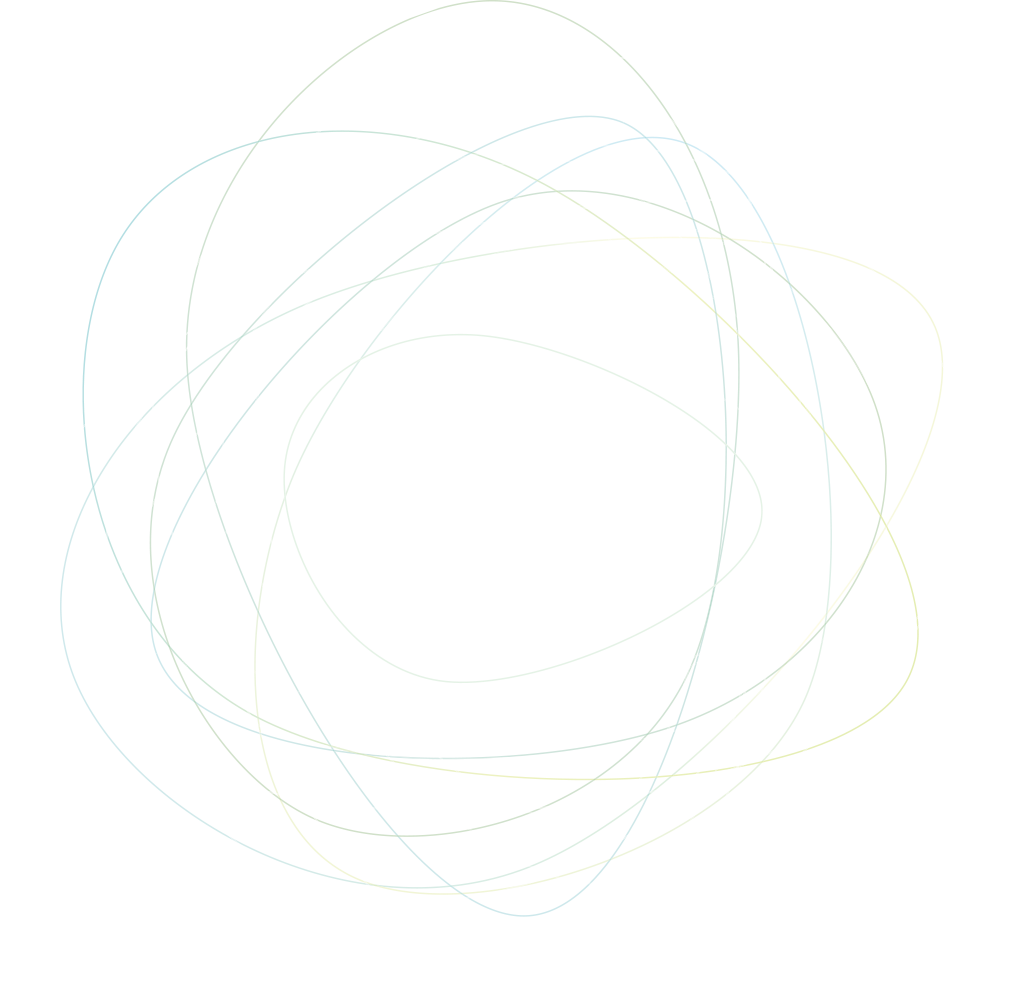 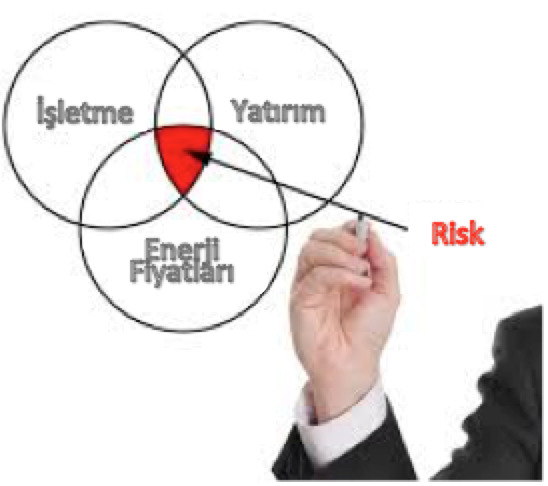 Müşterilere sunulacak avantajlar açısından dünyada uygulanmakta olan modeller değerlendirildiğinde, enerji tasarrufu kriterlerini sağlayan Kojenerasyon/Trijenerasyon uygulamaları ESCO içeriğinde çok önemli bir yer tutmaktadır.
Kazanç paylaşım yöntemlerinin YAP-İŞLET veya YAP-İŞLET-DEVRET Yöntemlerine  evrilmesi sonucunda, Müşteri riskleri tamamen ortadan kalkmaktadır.
4
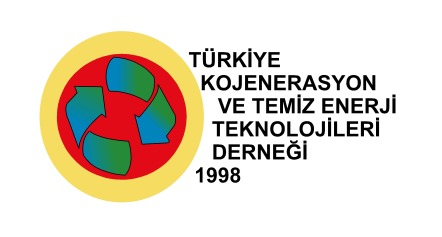 KOJENERASYON VE TRİJENERASYON NEDİR?
Kojenerasyon Sistemleri başta doğalgaz olmak üzere diğer yakıtların bir motor veya türbinde yakılarak elektrik ve ısının birlikte üretildiği birleşik güç sistemleridir. Diğer bir ifadeyle Kojenerasyon, enerjinin aynı sistemden eş zamanlı olarak hem elektrik hem de ısı biçimlerinde beraberce üretilmesi ve işletmelerin kullanımına sunulmasıdır.

Trijenerasyon Sistemlerinde ise enerji; elektrik, ısıtma ve soğutma olmak üzere üç farklı biçimde eş zamanlı olarak işletmelerin kullanımına sunulmaktadır. Trijenerasyonun Kojenerasyondan farkı ise sisteme dahil edilen soğutma sistemi sayesinde, üretilen ısının, dönüştürülerek soğutma ihtiyaçları için de kullanılabilmesidir.
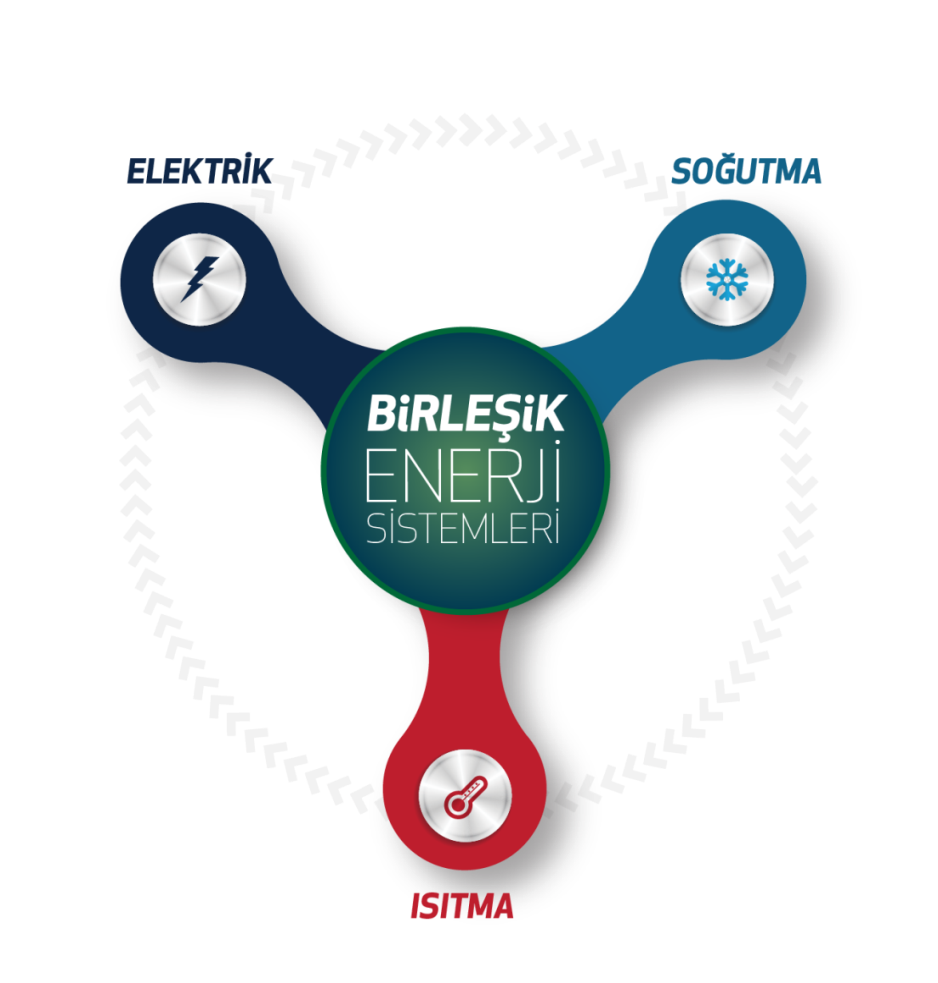 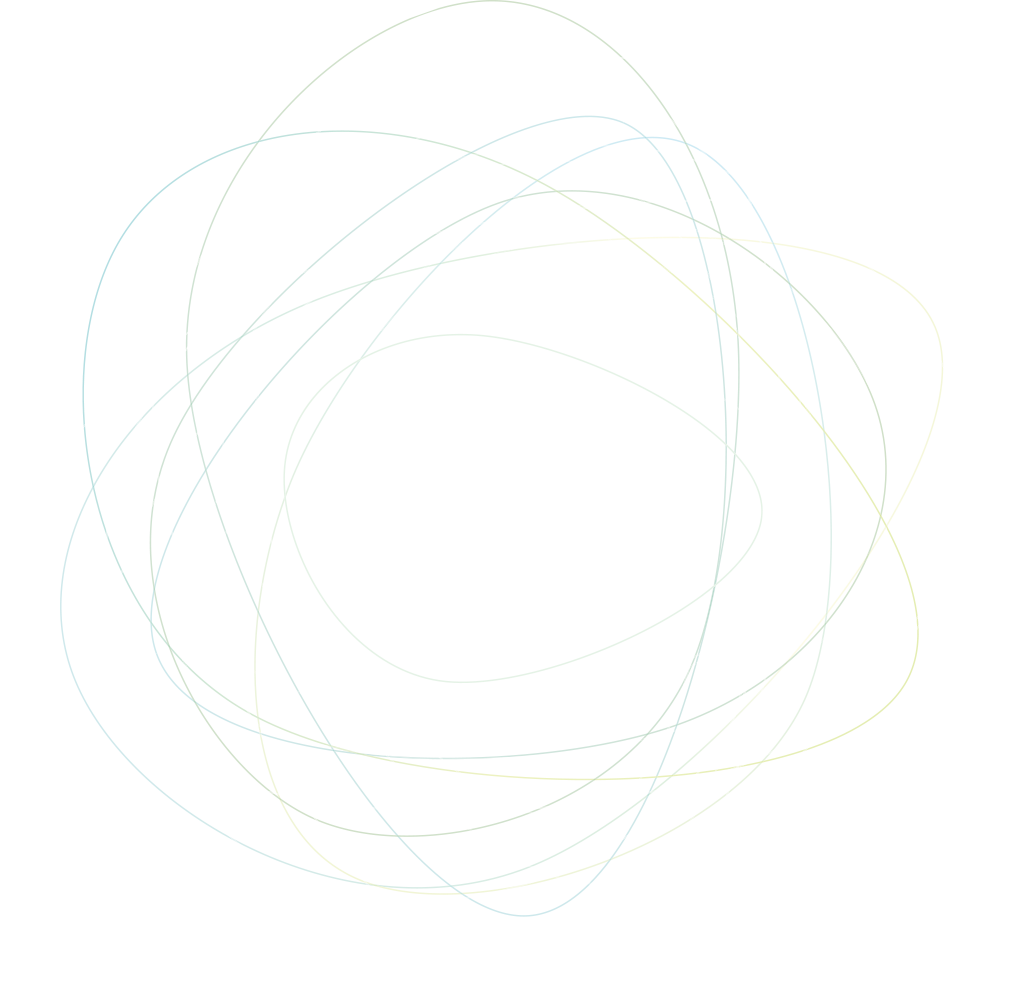 ***Birleşik üretim sistemlerinde, soğutma kullanımıyla da birlikte, toplam çevrim verimi %90 seviyesinin üzerine çıkmaktadır. Amaç sistemin üreteceği farklı formlardaki enerjileri tamamen kullanmaktır...
5
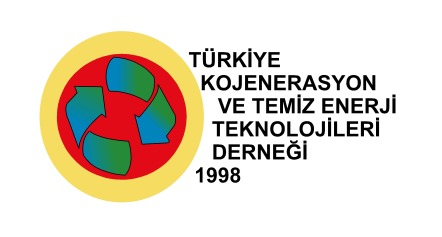 YAP-İŞLET BANA NE SAĞLAYACAK ?
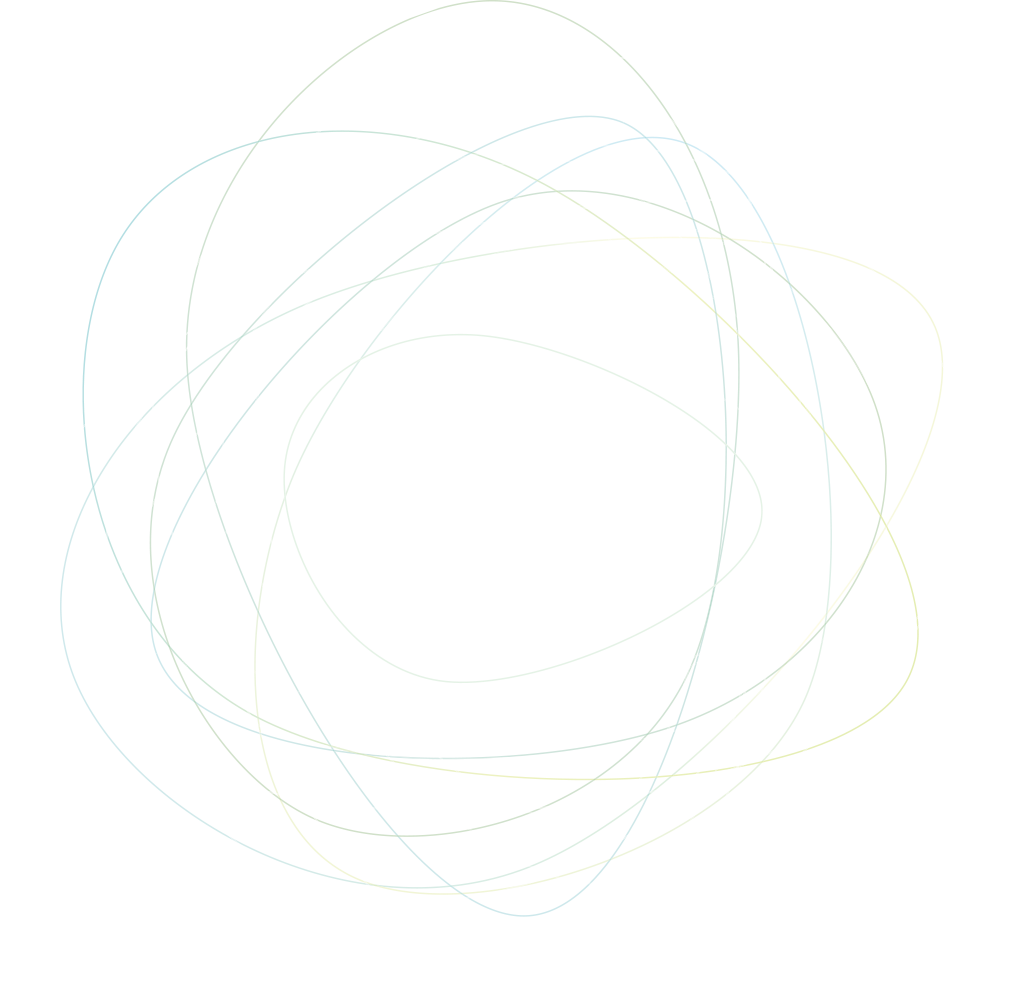 TRES SERBEST PİYASA
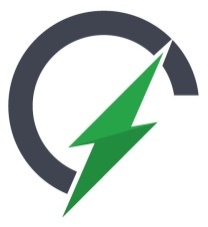 TRES YERİNDE ÜRETİM
6
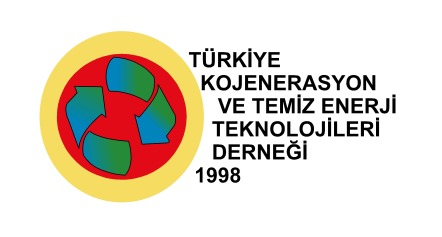 SÜREÇ İÇERİSİNDE NELER YAPILIR ?
SİSTEM ANALİZİ
Saha keşfi ve veri analizi
Sistem kapasitesinin seçilmesi ve tasarımı 
Tasarruf analiz raporu 
Detay mühendislik süreçleri
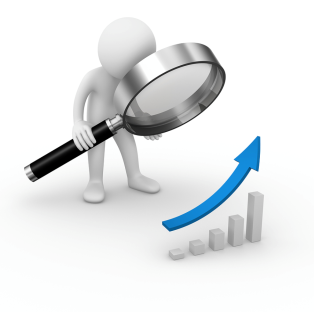 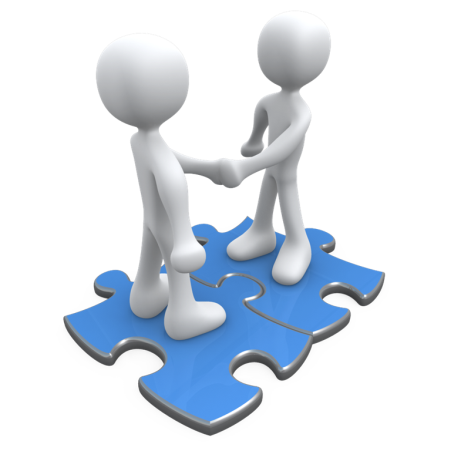 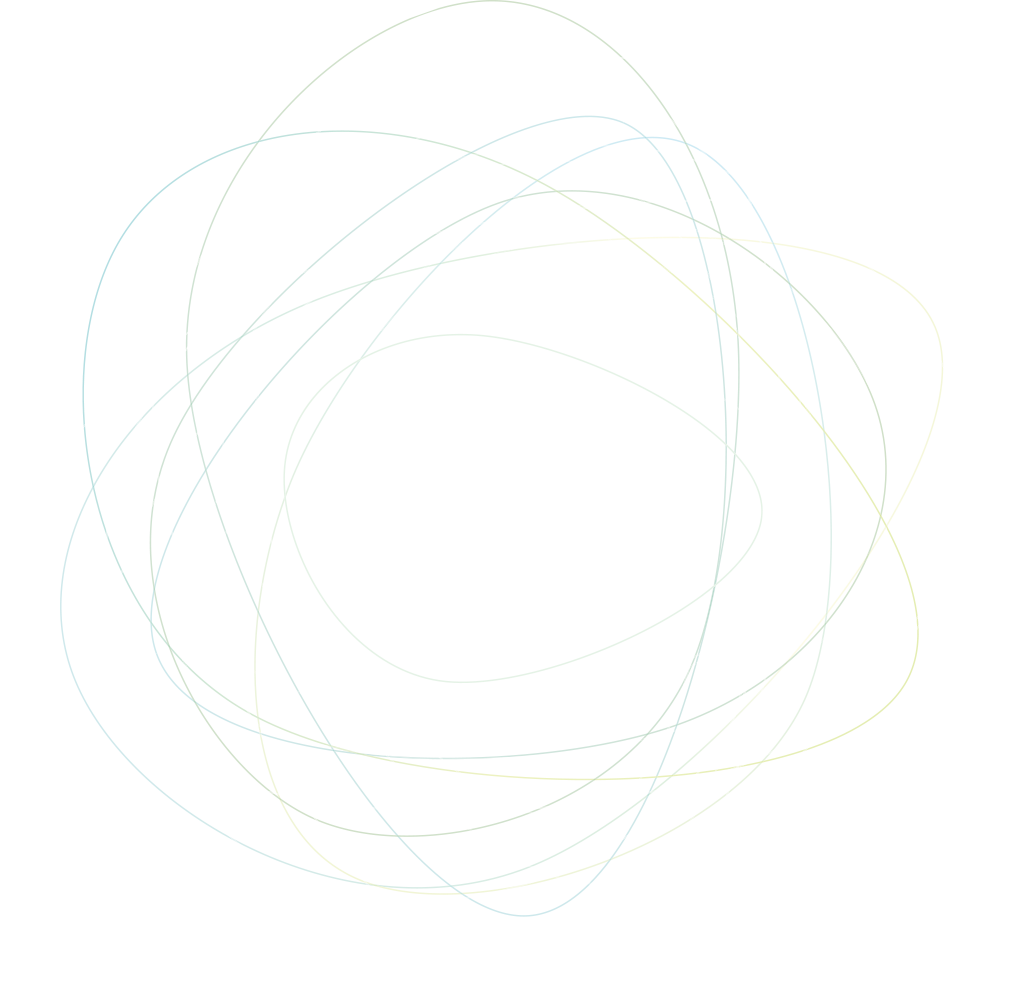 SİSTEM KURULUMU
Tedarik ve montajın gerçekleştirilmesi 
Elektrik ve mekanik entegrasyon
Sistem test ve onayları
Sistemin devreye alınması
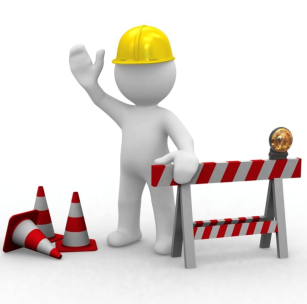 İZİN SÜREÇLERİ
Resmi izin dosyalarının hazırlanması
Proje ve verim kriterleri onaylarının alınması
Başvuruların takibi ve sonuçlandırılması
Kabul işlemleri
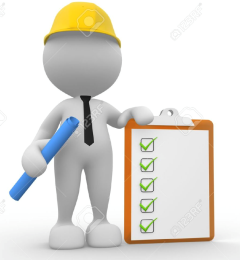 Tüm aşamalar, güncel mevzuat doğrultusunda, kullanım amacına uygun ve karşılıklı kazanç odaklı olarak hayata geçirilir. Önemli olan sistemin büyüklüğü değil maksimum tasarruf ve  kazancı sağlayabilmesidir.
İŞLETME ve BAKIM
Sistemi emre amade bulundurma
İşletmenin gerçekleştirilmesi
Bakım,onarım ve periyodik parça değişimi
Enerji Ölçümleme ve Yönetimi
7/24 sistem takibi
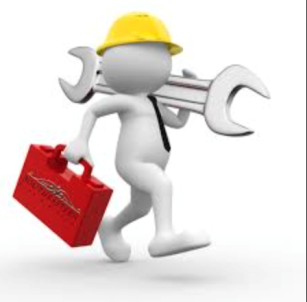 7
1. FİZİBİLİTE
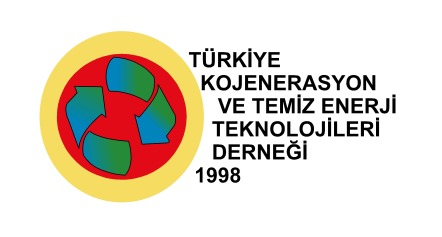 SÜREÇLER NE KADAR SÜRER ?
2. TEKLİF
İşletmenin tüketim kriterleri ve mev-cut sistemi değerlendirilerek teknik   ve mali fizibilite hazırlanır.
ÜCRET ALINMAZ
0-15 Gün
3. ANLAŞMA
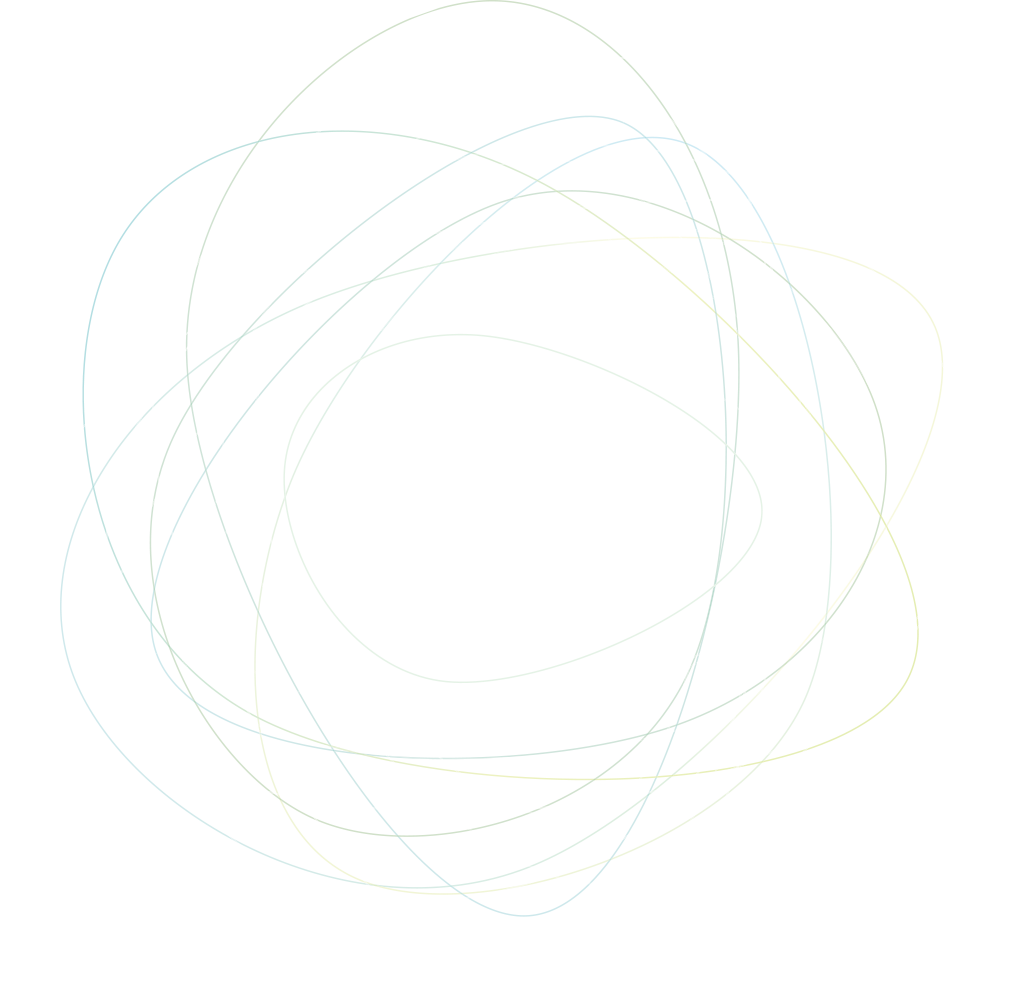 Elektrik ve ısı maliyetleri üzerinden sağlanabilecek kazançlar saptanarak müşteriye önerilir.
ÜCRET ALINMAZ
0-1 Ay
4. UYGULAMA
Hizmet-işletme süreleri  karşılıklı olarak belirlenerek müşteri ile sözleşme imzalanır.
ÜCRET ALINMAZ
0-2 Ay
5. İŞLETME
Sistem, anlaşma sağlanan kriterlere uygun olarak yerinde tesis edilir ve devreye alınır.
ÜCRET ALINMAZ
0-12 Ay
Sistem bakım ve işletme giderleri müşteriye yansıtılmadan sözleşme süresi boyunca işletilir.
İNDİRİMLİ ENERJİ BEDELİ
48-240 Ay
8
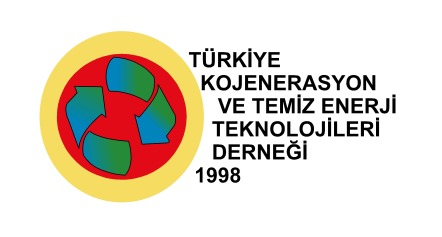 SONUÇ KAZANIMLAR
Bu süreç boyunca ise işletmenizin;
Elektrik ve ısı enerjilerine dayalı giderlerinde önemli tasarruflar elde ederek kârlılığının artmasını, 
Elektrik ve ısının birlikte kullanılması ile enerji çeşitliliği ve verimliliğinin en üst seviyelere çıkmasını,
Güvenli ve kesintisiz enerji üretimi ile iş ve kalite kayıplarını en aza indirerek operasyonel verimliliğinin yükselmesini,
Şebeke kaynaklı elektrik kesintisi, frekans ve voltaj düzensizliklerinin etkisinin ortadan kalkmasını sağlıyoruz.
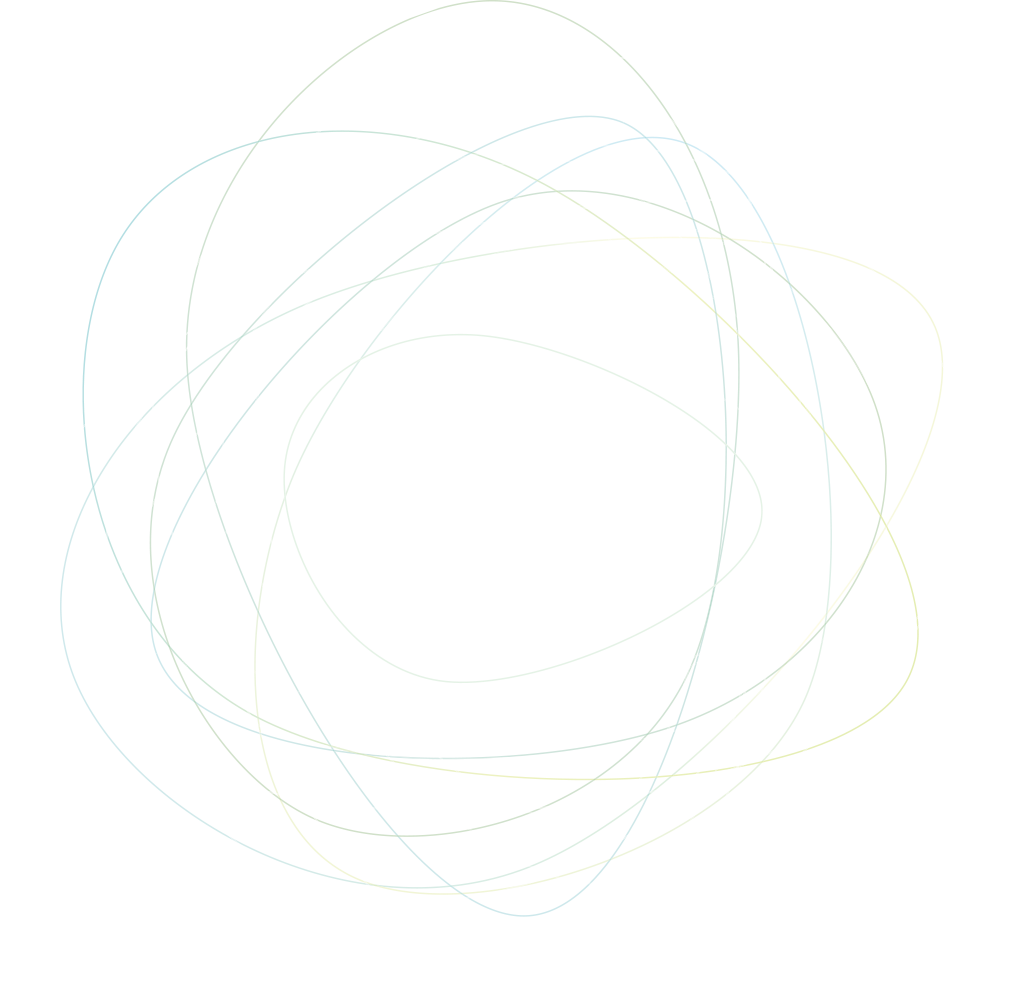 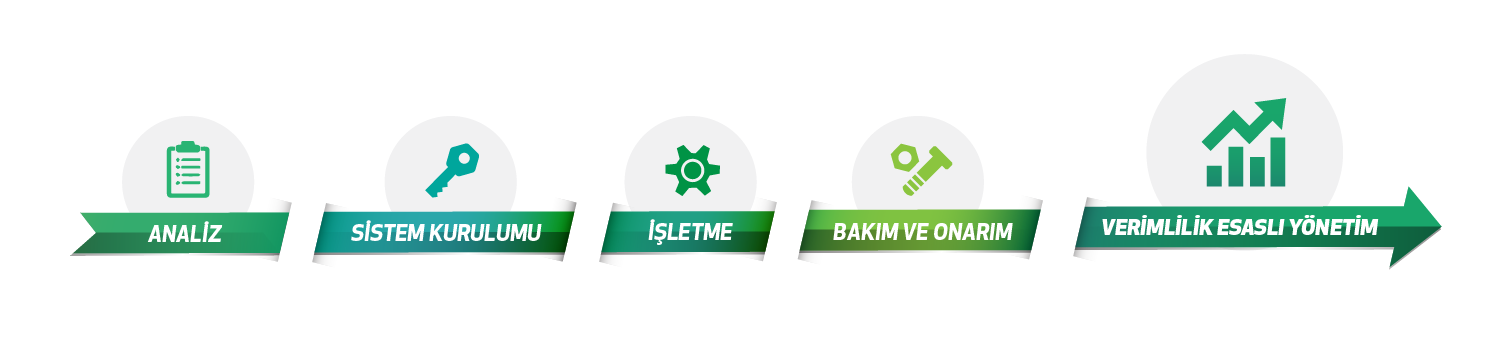 Sonuç olarak;
 işletmenizin ucuz, sürekli, güvenilir ve temiz bir enerji kaynağına sahip olması adına gerekli maliyet, risk ve sorumlulukları tamamıyla üstleniyor, 
tüm enerjinizi de tedarik zincirleriyle beraber bu anlamda yönetiyoruz...
9
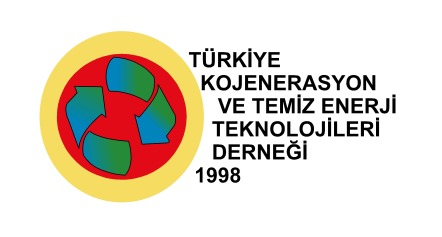 YAP-İŞLET / DEVRET UYGULAMA ALANLARI
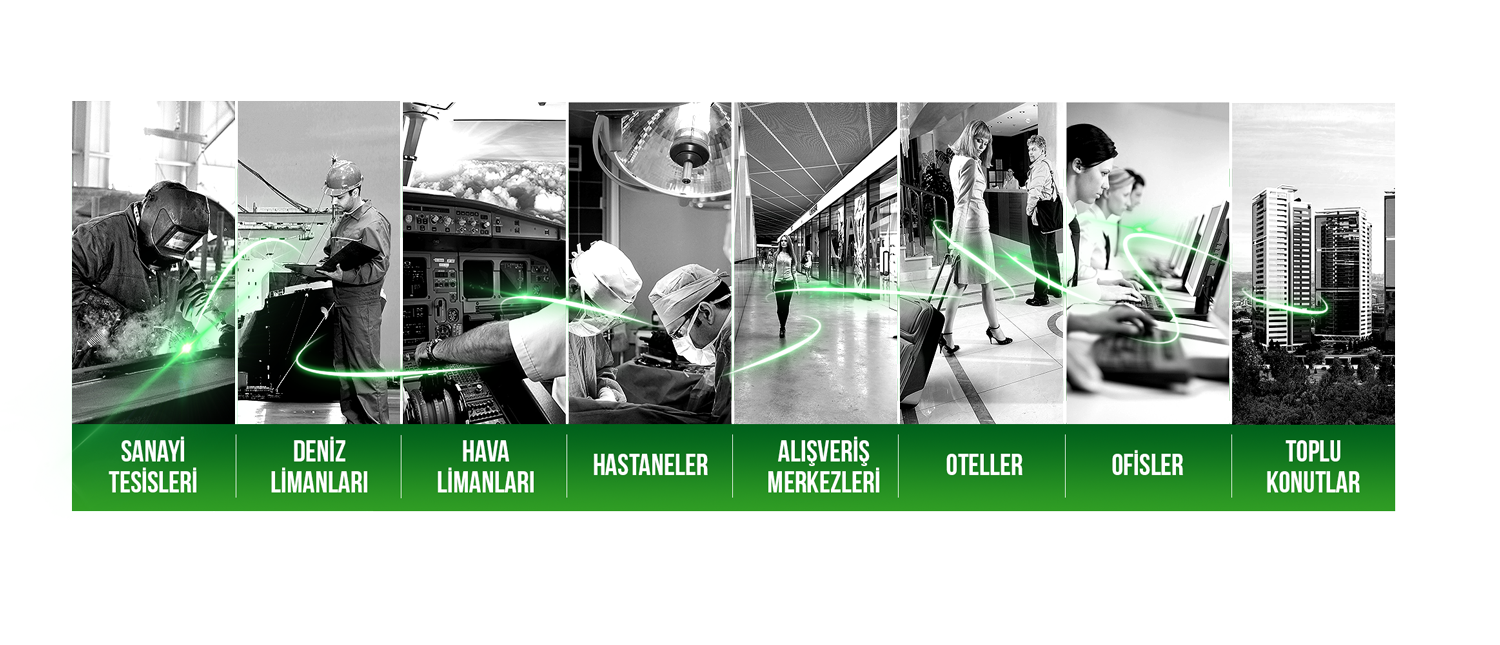 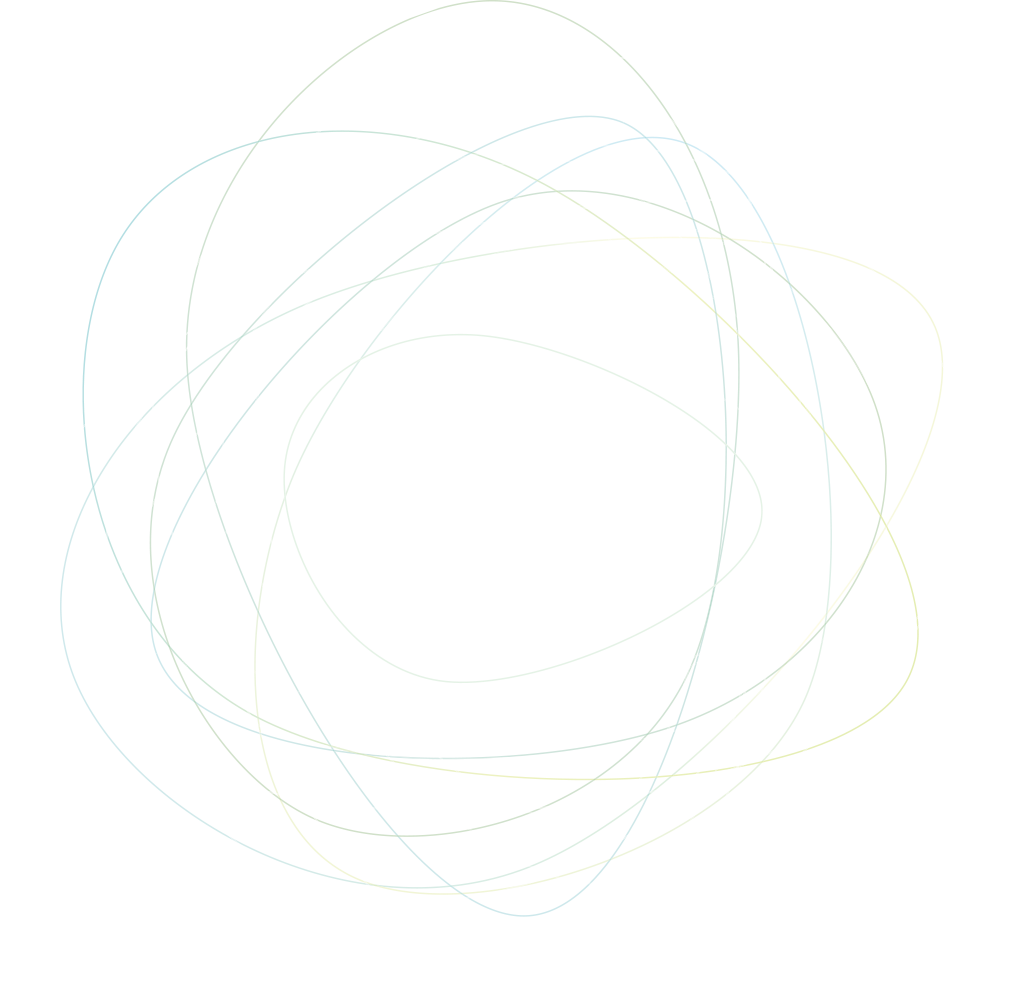 Kojenerasyon/Trijenerasyon Sistemleri; 
Elektrik, ısı ve soğutma ihtiyacı olan tüm üretim ve yaşam alanlarında uygulama esnekliği ile dünyada en çok tercih edilen enerji üretim modellerindendir.

Ülkemizde son yıllarda yürürlüğe girmiş olan kanun ve yönetmeliklerle, bu sistemlerin uygulanmasının önü açılmıştır.

Uygulama yapılabilecek olan tüm sektör ve alanlarda Kojenerasyon / Trijenerasyon Sistemleri Yap-İşlet veya Yap-İşlet-Devret Modelleriyle hayata geçirilebilir...
10
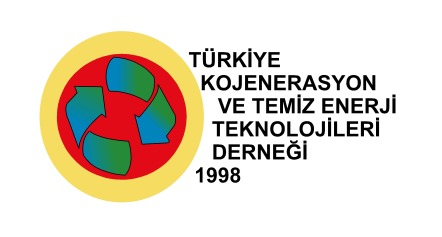 UYGULAMALARDAN ÖRNEKLER...1
Köknar Kağıt Fabrikası / 3.358 + 2.004 kWe
Kojenerasyon Tesisi /  Lüleburgaz
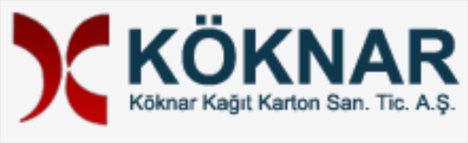 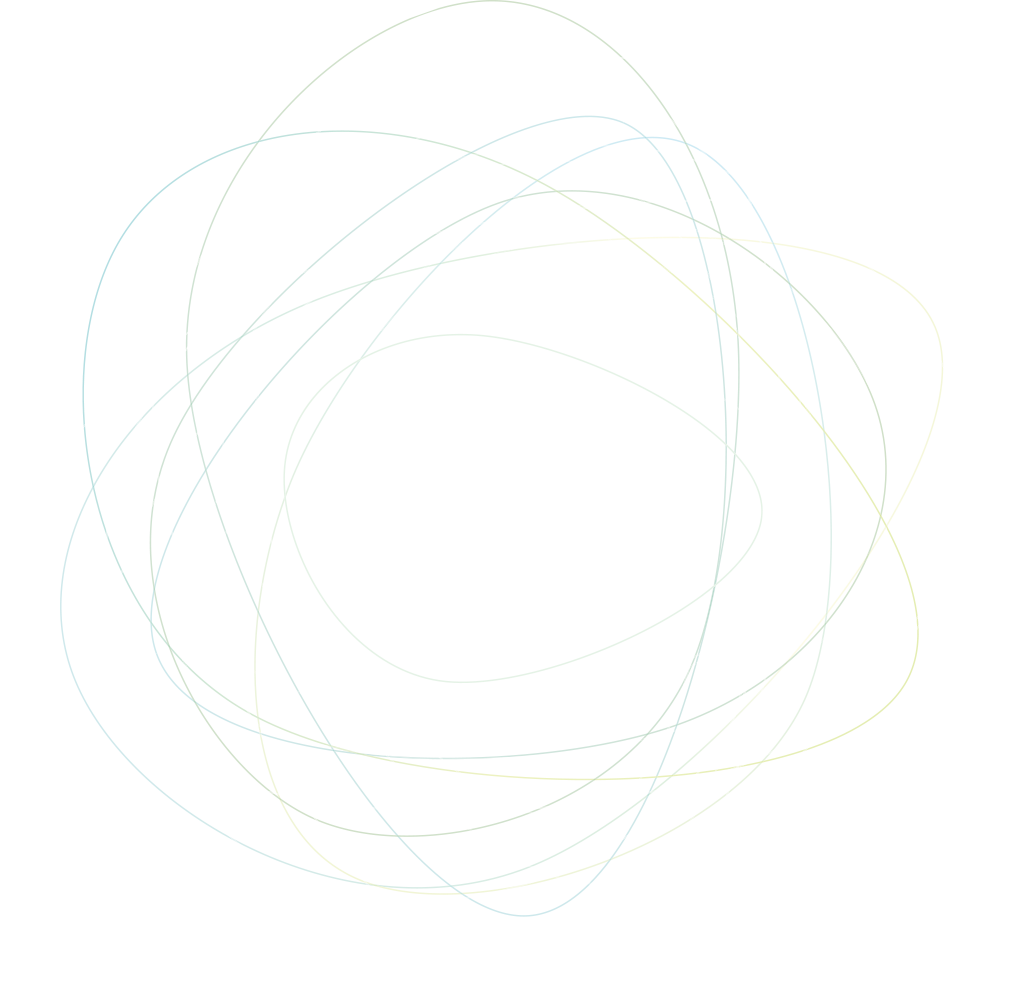 KÖKNAR KAĞIT; 
Lüleburgaz Evrensekiz Beldesinde atık kağıt-larını geri dönüşüm ile ülke ekonomisine ka-zandıran bir fabrikadır. 1 Ton kağıt üretiminde 1,2 Ton atık kağıt, 1,2 Ton su ve 2.800 kWh elektrik enerjisi tüke-timi gerçekleşmektedir. Kurmuş olduğumuz Kojenerasyon tesisi bu anlamda üretimi sürdü-rülebilir kılmaktadır.
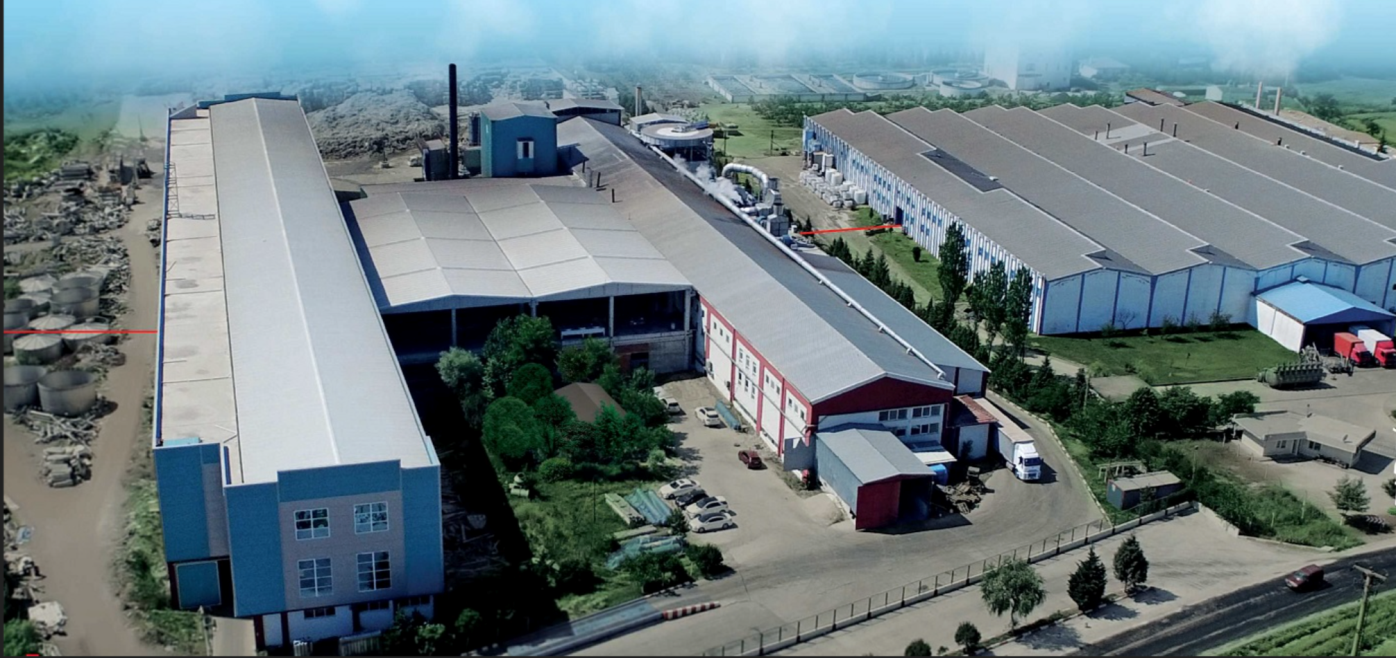 Önceki yıl devreye alınan 3.358 kWe Doğalgaz Motor’ undan oluşan ve % 84 toplam verimliliğe sahip Kojenerasyon Sistemi’ nin faydalarından yararlanan tesis, zaman içerisinde fabrikada enerji ihtiyacının artmasından dolayı geçtiğimiz ay 2.004 kWe modül ilavesi ile toplam kurulu gücünü 5.362 kWe ‘ a çıkartmıştır..
12
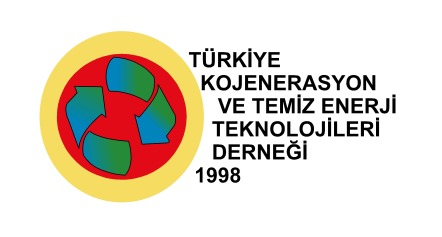 UYGULAMALARDAN ÖRNEKLER...2
Uşak Seramik Fabrikası / 3.349 + 3.358 kWe
Kojenerasyon Tesisi /  Uşak
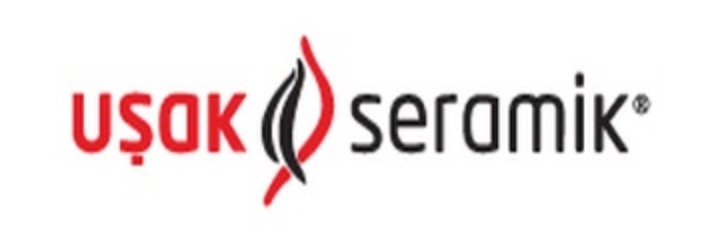 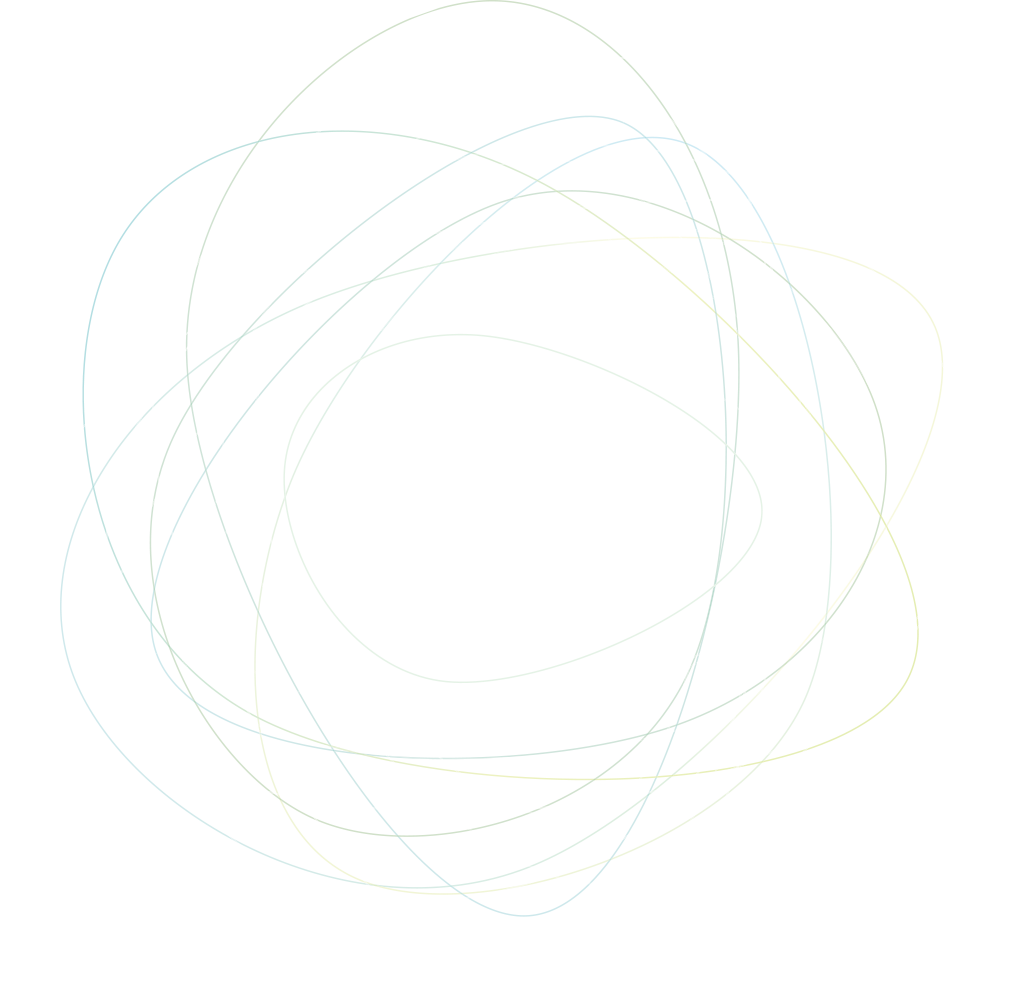 UŞAK SERAMİK; 
Uşak Banaz’ da kurulu seramik üretim fabrikasıdır. 
3.349 kWe ve 3.358 kWe Doğalgaz Motorlar’ ından oluşan ve % 85 toplam verimliliğe sahip Kojenerasyon Sistemi bulunmaktadır.
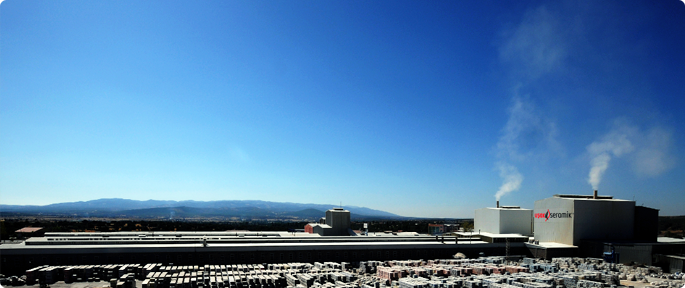 Seramik fabrikalarında ilk uygulamalardan biri olarak Doğalgaz Motor’ ları ile Kojenerasyon Sistemi uygulaması yapılmış ve başarılı sonuçlar elde edilmiştir.  2017 Yılı içerisinde 3.358 kWe ‘lık modül ilave edilerek toplam kapasitenin 10.065 kWe çıkartılması planlanmıştır.
13
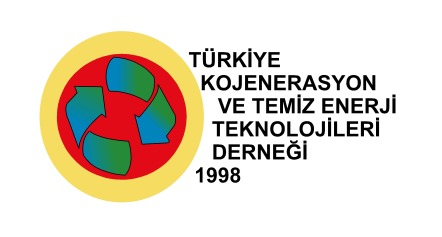 UYGULAMALARDAN ÖRNEKLER...3
Vezirköprü Orman Ürünleri Fabrikası / 2 x 3.358 + 3.358 kWe
Kojenerasyon Tesisi /  Samsun
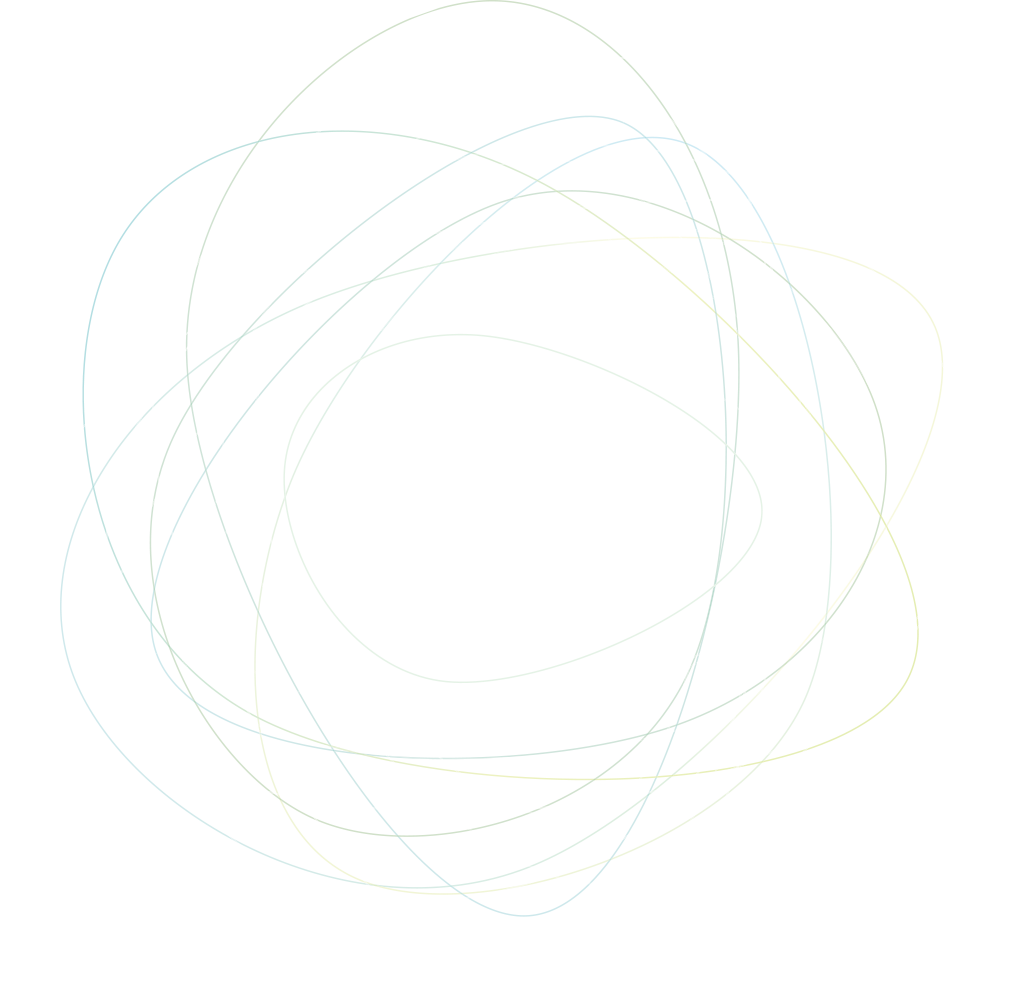 VEZİRKÖPRÜ ORMAN ÜRÜNLERİ; 
Samsun Vezirköprü’ de kurulu olan Orman Ürünleri İşleme Fabrikasında, 2 adet 3.358 kWe ve üretim kapasiteli santrale enerji ihtiyaçlarındaki artışlardan dolayı 2016 yılı içerisinde, 1 adet 3.358 kWe Doğalgaz Motorları ilave edilerek devreye alınmıştır.
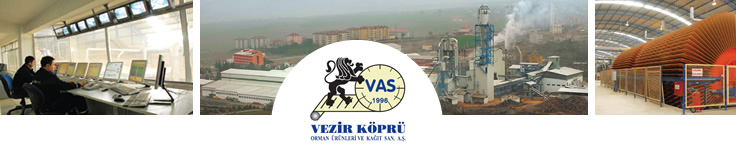 Toplam % 87-%90 aralığında toplam verimlliğe sahip Kojenerasyon tesisinde üretilen ısı MDF Kurutma Hatlarında kullanılmaktadır. Bu anlamda sektörel ve uygulama tekniği olarak Doğalgaz Motor’ ları ile Kojenerasyon Sistemi uygulaması ülkemizde ilk kez yapılmış ve başarılı sonuçlar elde edilmiştir.
14
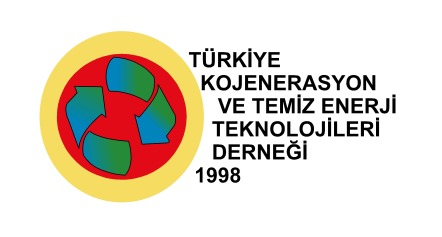 UYGULAMALARDAN ÖRNEKLER...4
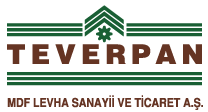 Teverpan Orman Ürünleri Fabrikası / 2 x 3.356 kWe
Kojenerasyon Tesisi /  Çorlu
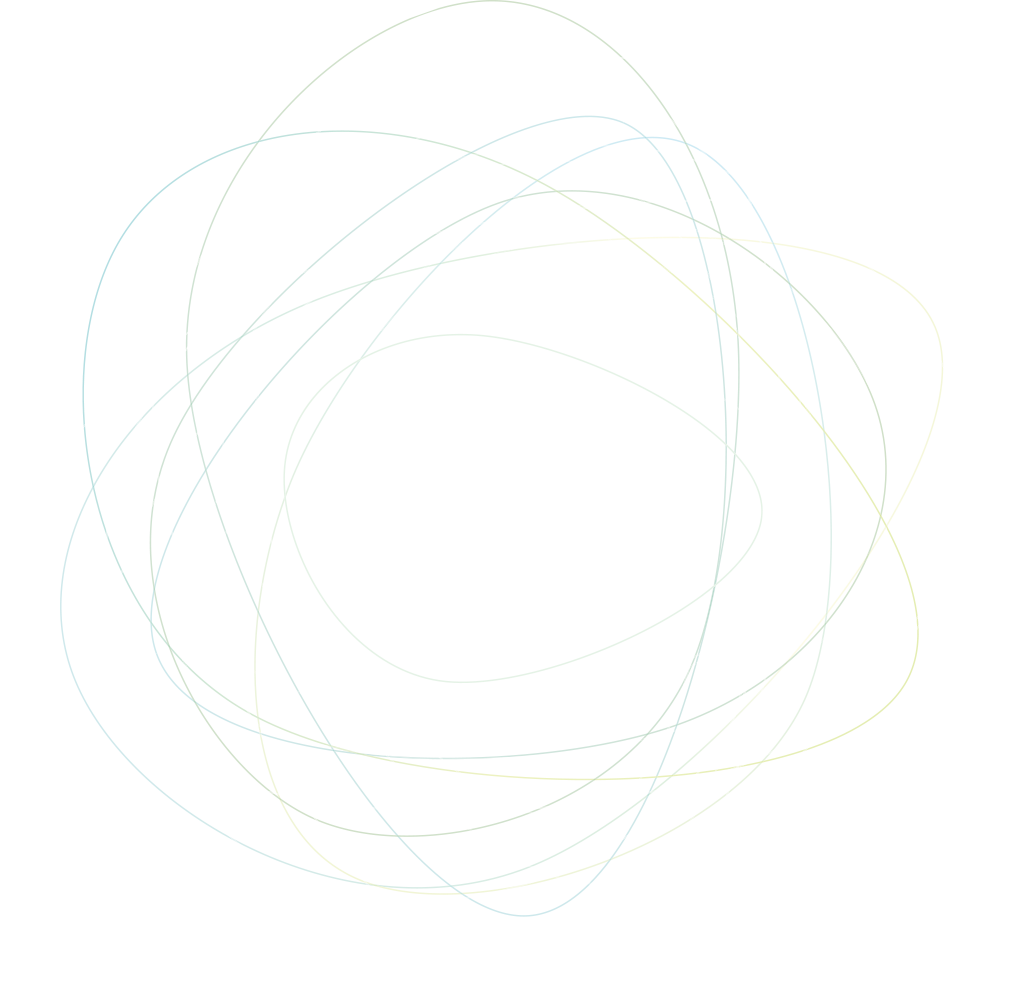 TEVERPAN MDF LEVHA; 
Çorlu Veliköy’ de kurulu olan Orman Ürünleri İşleme Fabrikasında 2 adet 3.356 kWe kapasitesinde doğalgaz motorun-dan oluşan Kojene-rasyon Sistemi bu-lunmaktadır.
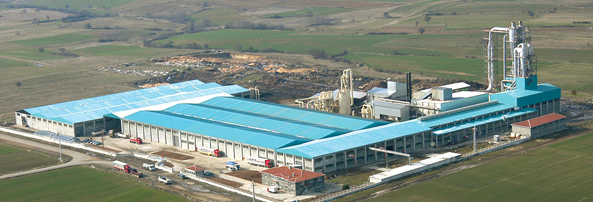 Doğalgaz motorlarından üretilen elektrik enerjisi işletme tüketiminde, ısı enerjisi ise MDF kurutma hatlarında kullanılarak toplam verim %92’ lere çıkartılmış örnek uygulamalardan biri olarak başarılı sonuçlar elde edilmiştir.
15
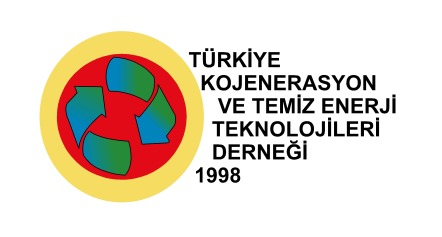 UYGULAMALARDAN ÖRNEKLER...5
Tezol Kağıt Ürünleri Fabrikası / 2 x 3.356 kWe
Kojenerasyon Tesisi /  İzmir
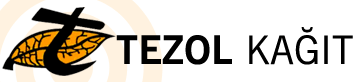 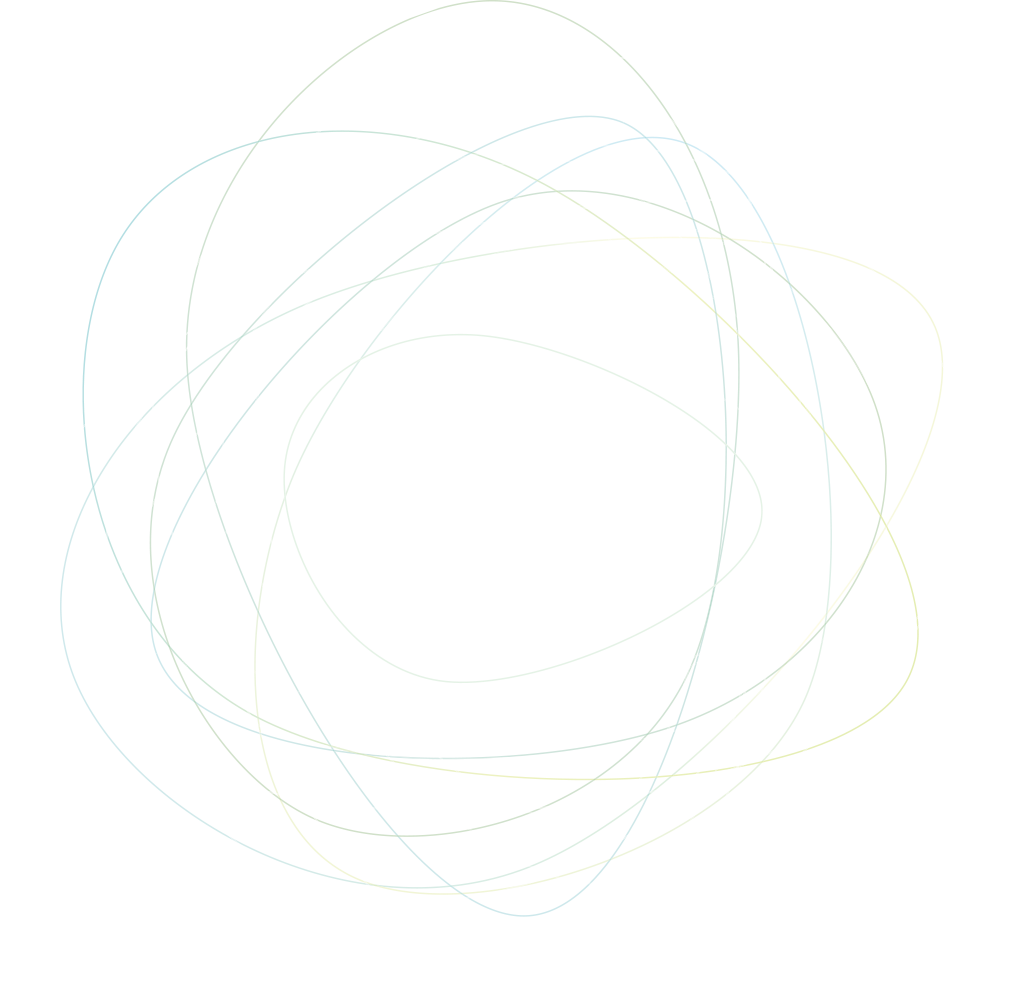 TEZOL KAĞIT ÜRÜNLERİ FABRİKASI; 
İzmir Torbalı’ da kurulu olan Kağıt Üretim Fabrikasında 2 adet 3.356 kWe kapasitesinde doğal-gaz motorundan oluşan Kojenerasyon Sistemi bulun-maktadır.
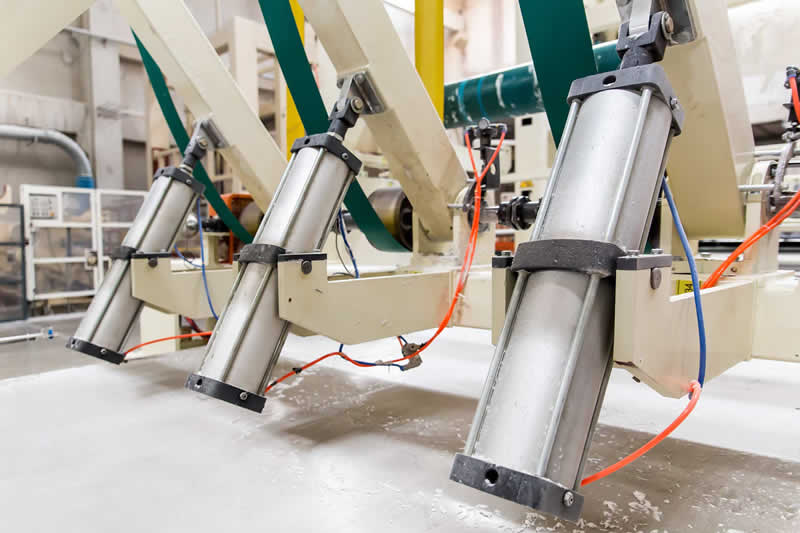 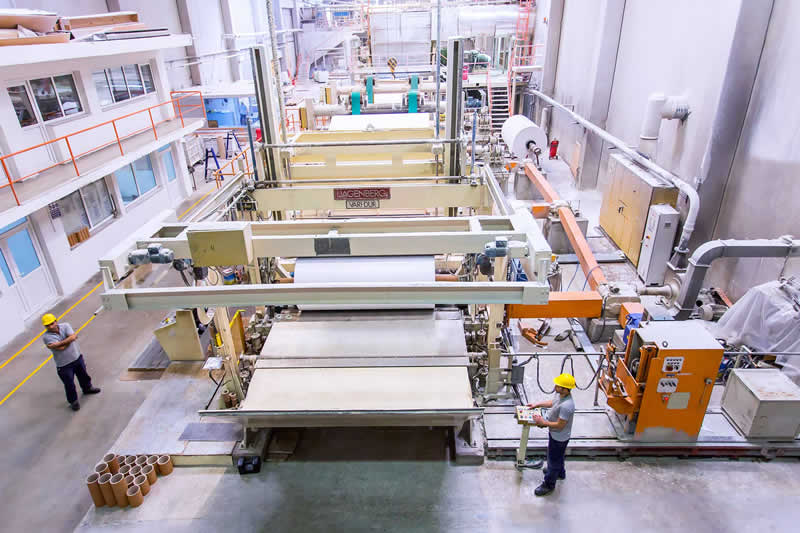 Doğalgaz motorlarından üretilen elektrik enerjisi işletme tüketiminde, ısı enerjisi üretim hattının gereksinim duyduğu noktalarda entegre edilerek kullanılmıştır. Kağıt üretiminde Gaz Motoru uygulaması yapılması farklılık göstermektedir.
16
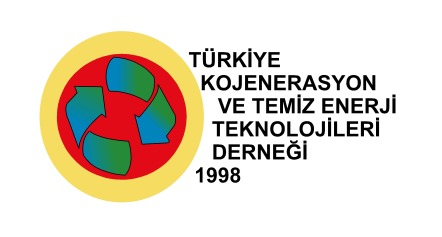 UYGULAMALARDAN ÖRNEKLER...6
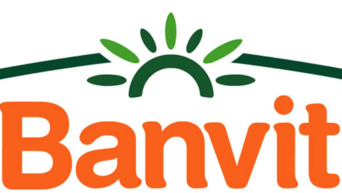 Banvit Tavuk ve Et Ürünleri Fabrikası / 8.716 kWe
Kojenerasyon Tesisi /  Bandırma
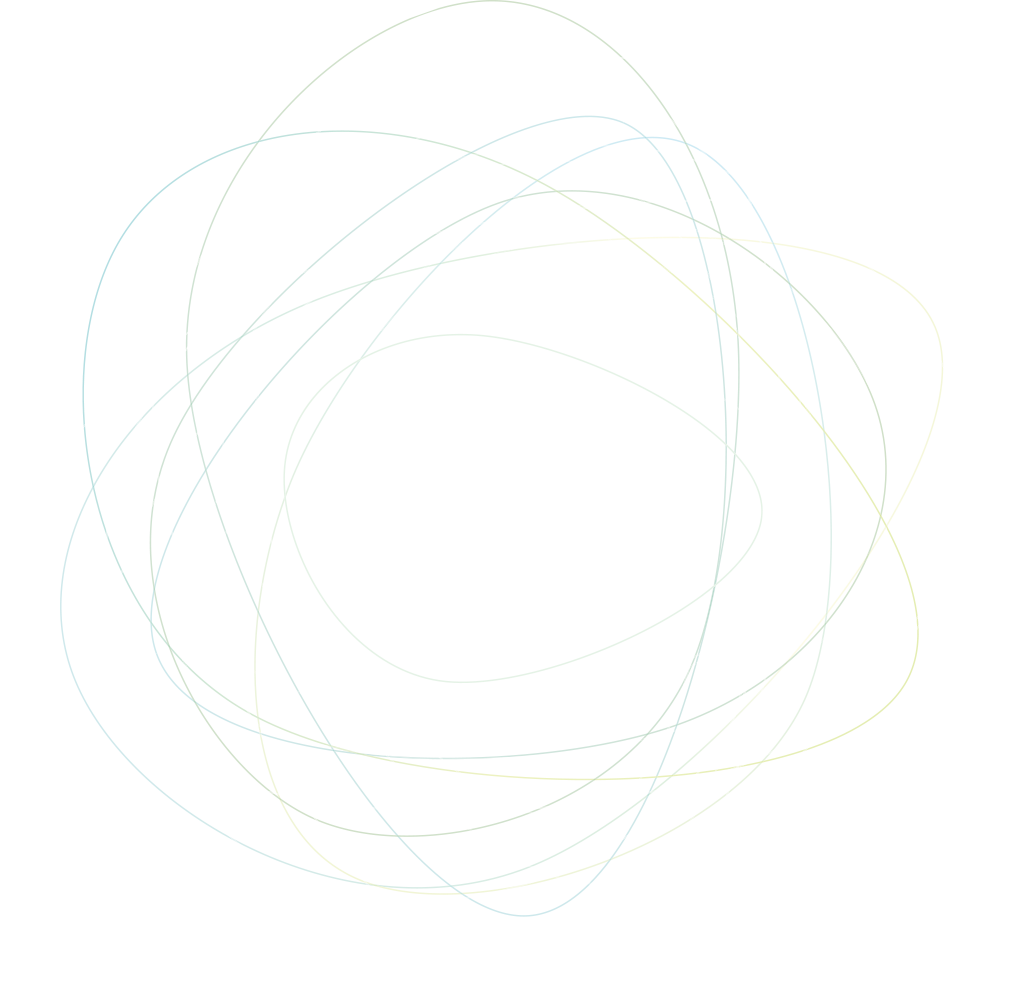 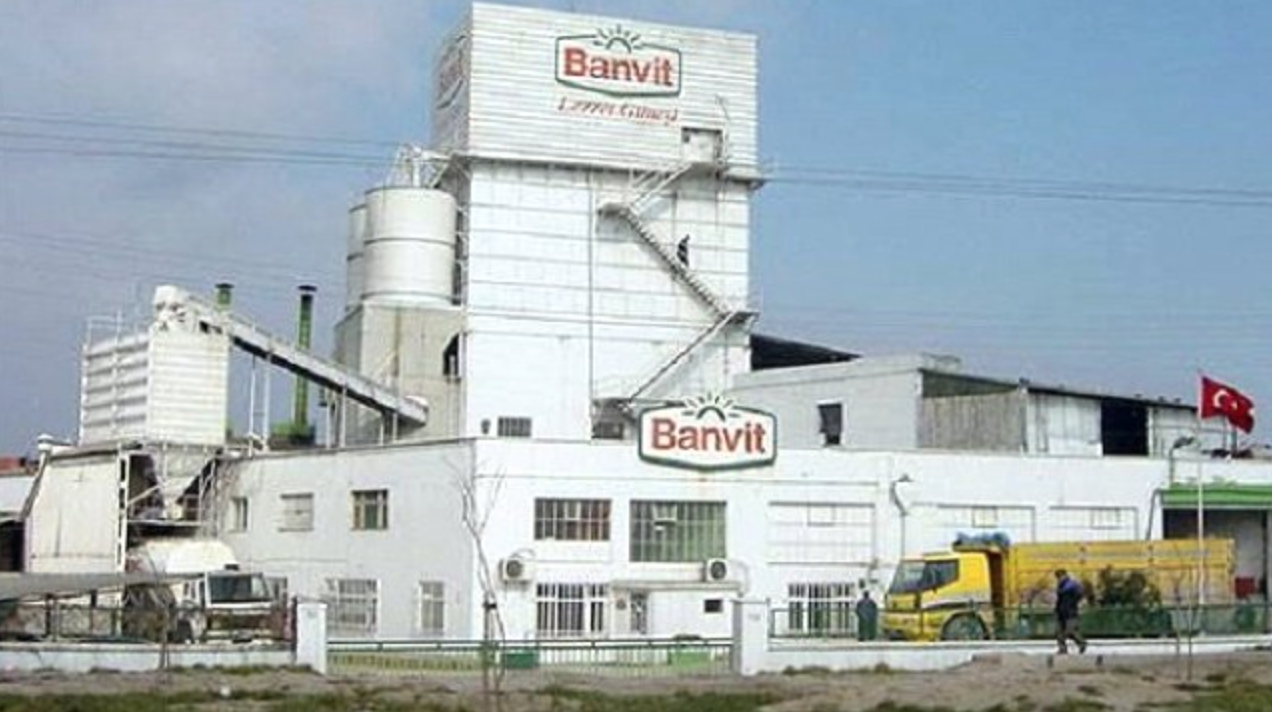 BANVİT TAVUK ve ET ÜRÜNLERİ FABRİKASI; 
Balıkesir Bandırma’ da kurulu olan işletmede
3 Adet doğalgaz motor bloğundan oluşan, toplam 8.716 kWe kapasitesinde  Kojenerasyon Sistemi
bulunmaktadır.
Doğalgaz motorlarından üretilen elektrik enerjisi işletme tüketiminde, ısı enerjisi ise sıcak su ve buhar formlarında üretim ihtiyaçlarında kullanılmaktadır. Fark yaratan bir yöntemle üretimin gereksinim duymadığı ısı enerjisi depolanmakta ve sistemin çalışmadığı anlarda kullanıma hazır tutulmaktadır.
17
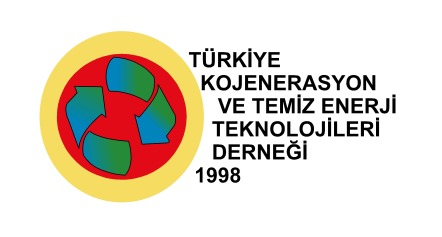 UYGULAMALARDAN ÖRNEKLER...7
Van AVM / 1.600 kWe
Trijenerasyon Tesisi /  VAN
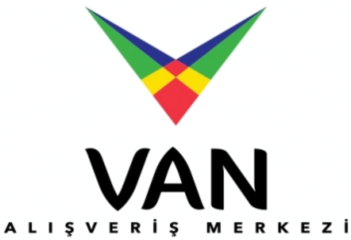 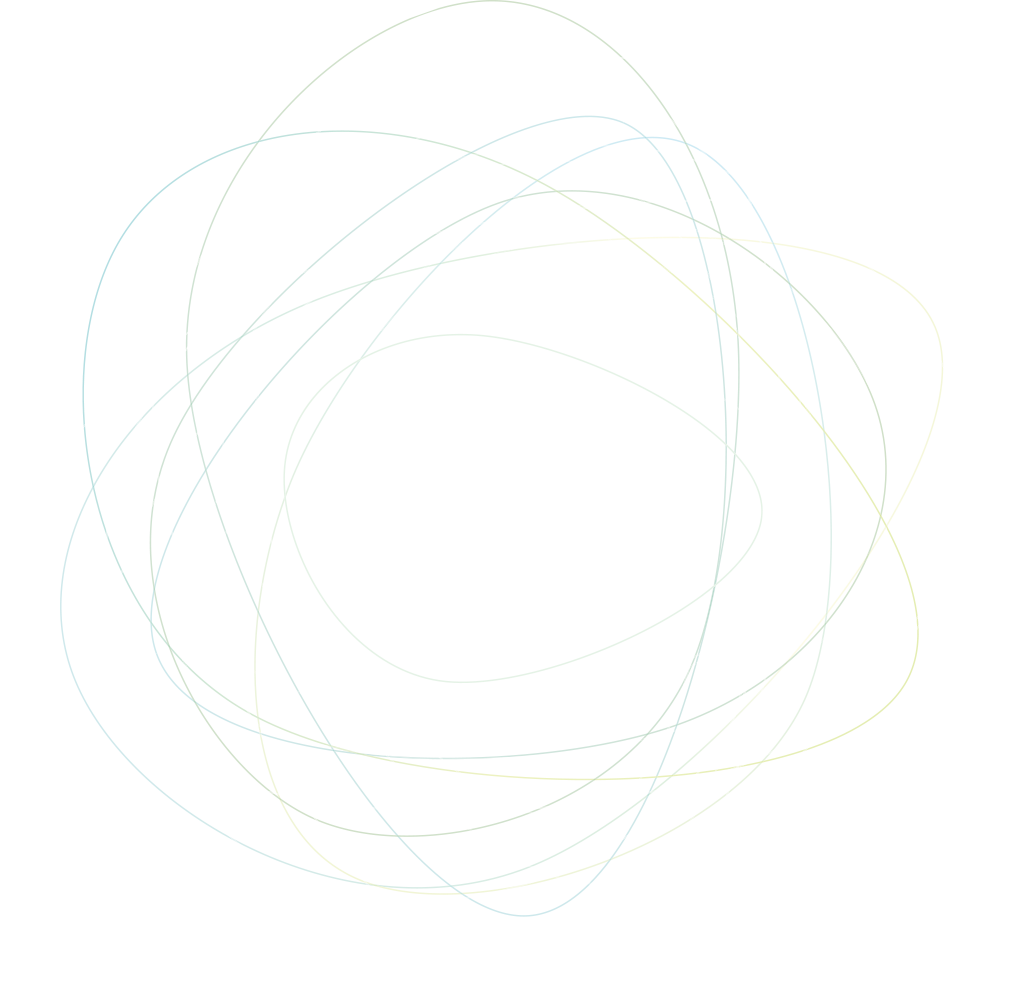 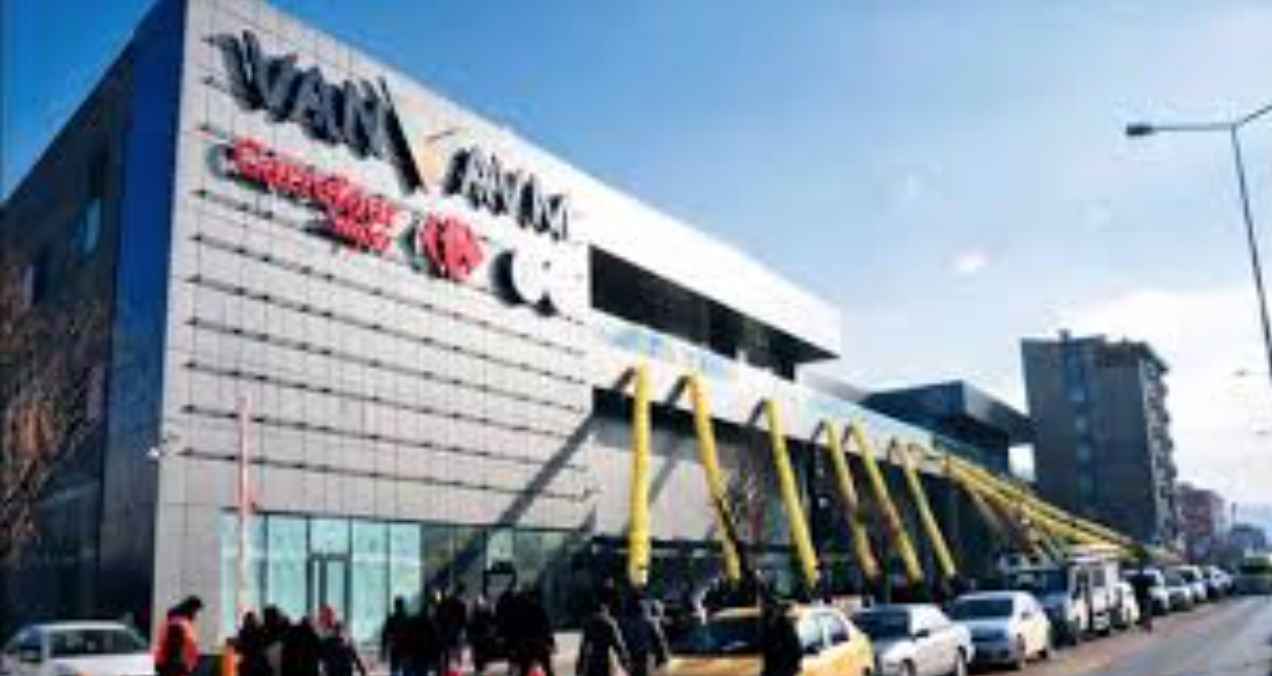 VAN AVM; 
Van’ da bulunan Alış Veriş Merkezinde, 
Toplam 1.600 kWe kapasitesinde  Trjenerasyon Sistemi
tesis edilmiştir.
Doğalgaz motorlarından üretilen elektrik enerjisi işletme tüketiminde, ısı ve buna bağlı soğutma enerjileri yine Alış Veriş Merkezinin ihtiyaçlarında kullanılacaktır. Van AVM, Golden City Awards 2016’da, “Türkiye’nin En İyi AVM Projesi” ödülünü almıştır.
18
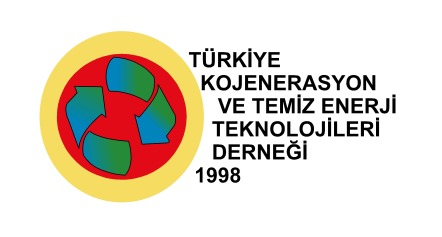 UYGULAMALARDAN ÖRNEKLER...8
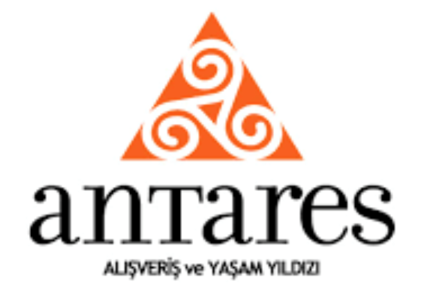 Antares AVM / 2 x 2.000 kWe
Trijenerasyon Tesisi /  ANKARA
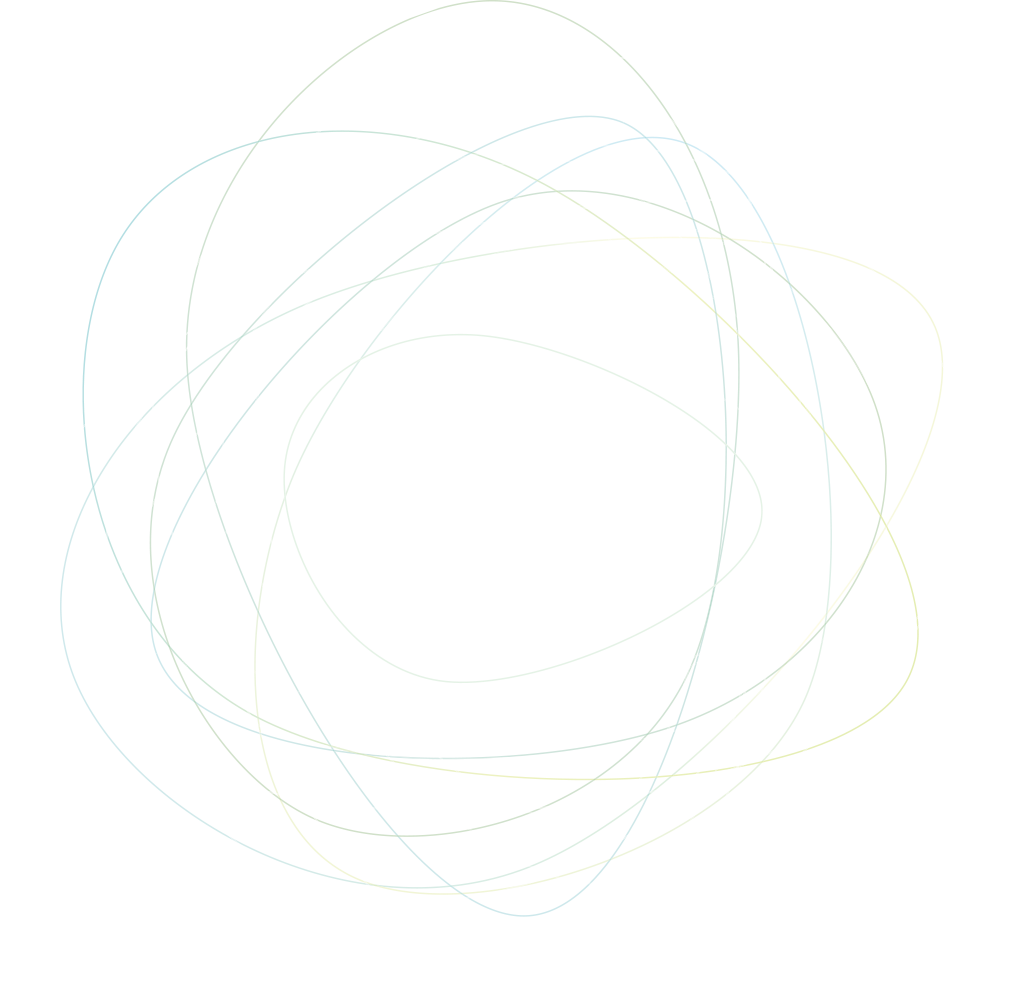 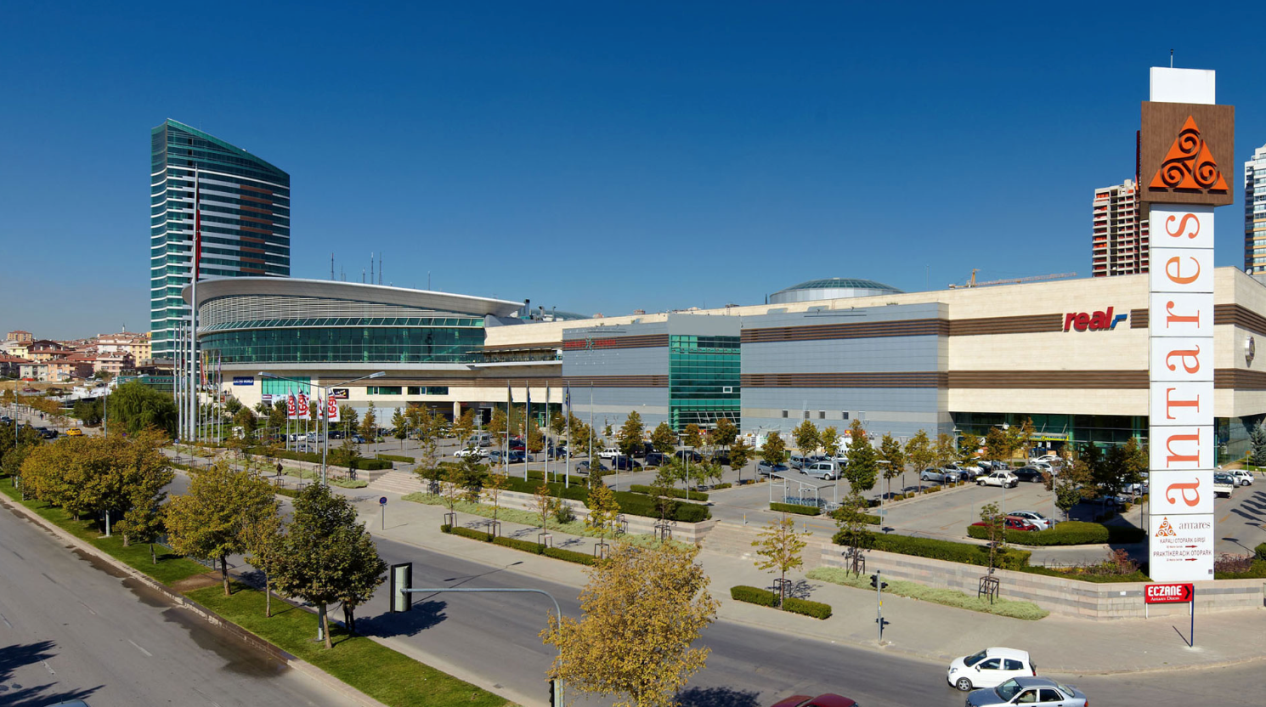 ANTARES AVM; 
Ankara’ da bulunan ve Türkiye’ nin en büyük Alış Veriş Merkezlerinden biri olma özelliğini taşıyan projede,  toplam 4.000 kWe kapasitesinde Trijenerasyon Sistemi tesis edilmiştir.
Doğalgaz motorlarından üretilen elektrik enerjisi işletme tüketiminde, ısı ve buna bağlı soğutma enerjileri yine Alış Veriş Merkezinin ihtiyaçlarında kullanılacaktır.
19
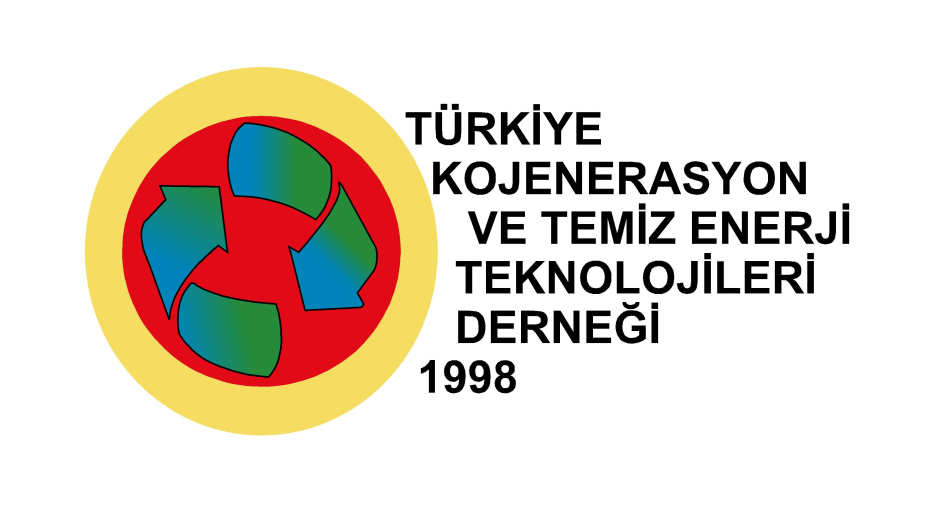 Geleceğe Enerjiniz Kalsın.Teşekkürler...
Cem Sabri MUSLULAR
TÜRKOTED YK Üyesi
TRES Enerji / Gn. Md. Yrd. 
+90 532 789 10 27
cemm@tresenerji.com.tr